Brain Tumors: PhysicalSymptoms and Side Effects
Presented by [NAME]
[Speaker Notes: Welcome to today’s meeting.  The content in this presentation is provided by the American Brain Tumor Association.  If you’re here, you or someone very close to you has a brain tumor. 

Almost everyone diagnosed with a brain tumor experienced some kind of symptoms that led to the diagnosis. During this presentation, I hope to provide you a general background about physical symptoms that can occur because of a brain tumor and well as physical side effects caused by treatment.

I’m [NAME] and [BACKGROUND].

Let’s get started.]
Overview of physical symptoms
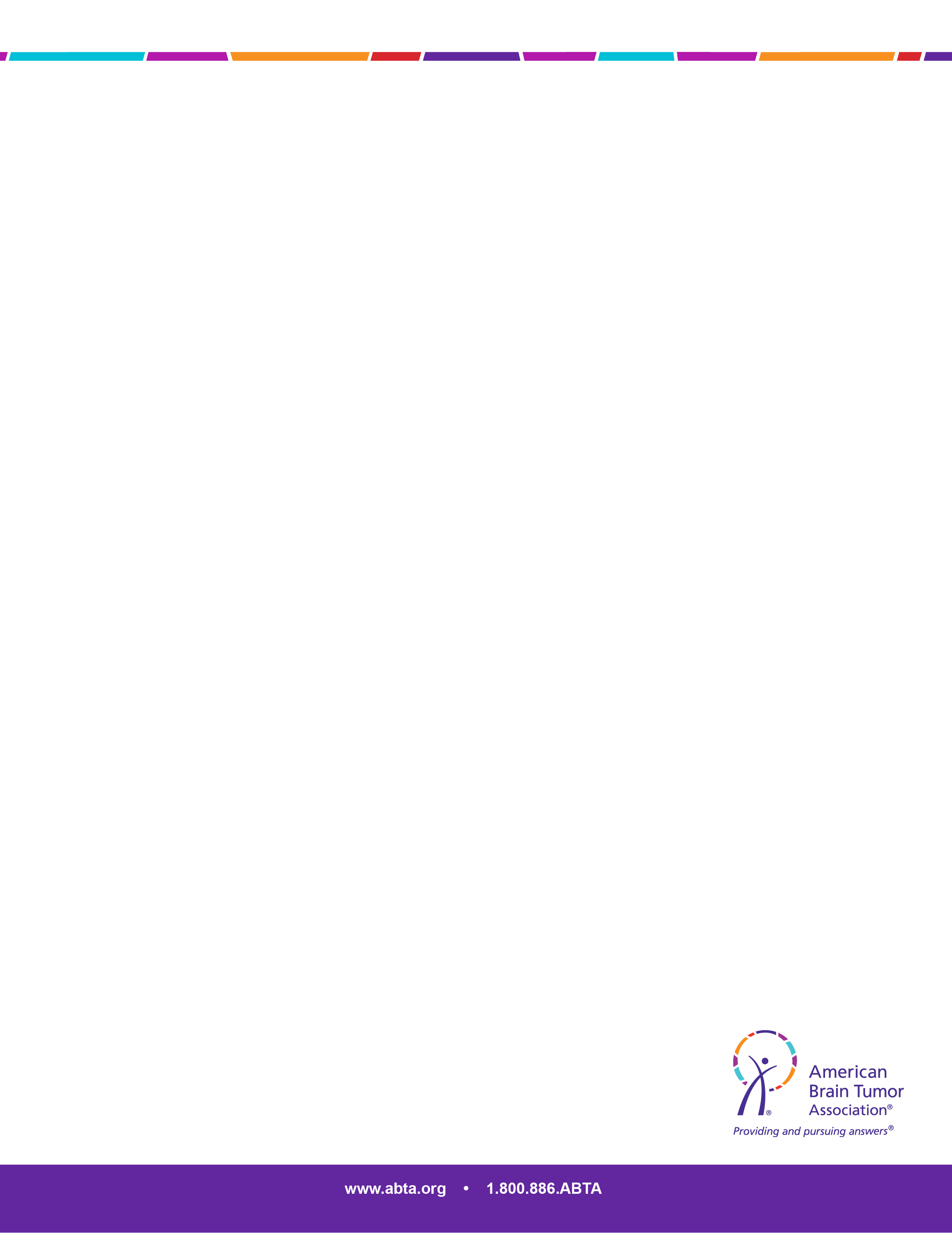 Causes
From the tumor itself: symptoms based on tumor size/location
From treatment: Fatigue, dizziness, headaches

Permanent or temporary?

Symptoms are important
[Speaker Notes: Physical symptoms from a brain tumor can originate either from the tumor itself, or from the treatment of the brain tumor, which can be hard on the body.

With a limited amount of space in the skull, the growth of anything can affect a patient’s pain levels and ability to function. For example, a tumor pressing on the optic nerve can affect a patient’s vision. 

In addition, brain tumor treatment can cause additional physical symptoms such as fatigue, dizziness and headaches.

Most people want to know whether their symptoms are permanent or temporary. The answer varies based on a wide range of factors that include age, tumor type, tumor location, rate of growth and the success of treatment and follow-up. Some symptoms may be gone as soon as the tumor is gone – others can continue for months or years following treatment.

It’s important to take note of all symptoms and report them to your care team. Some patients are reluctant to report what they see as “minor” symptoms such as pain or fatigue, but these can be important for your care team to note. The patient’s quality of life can depend on the treatment of symptoms.]
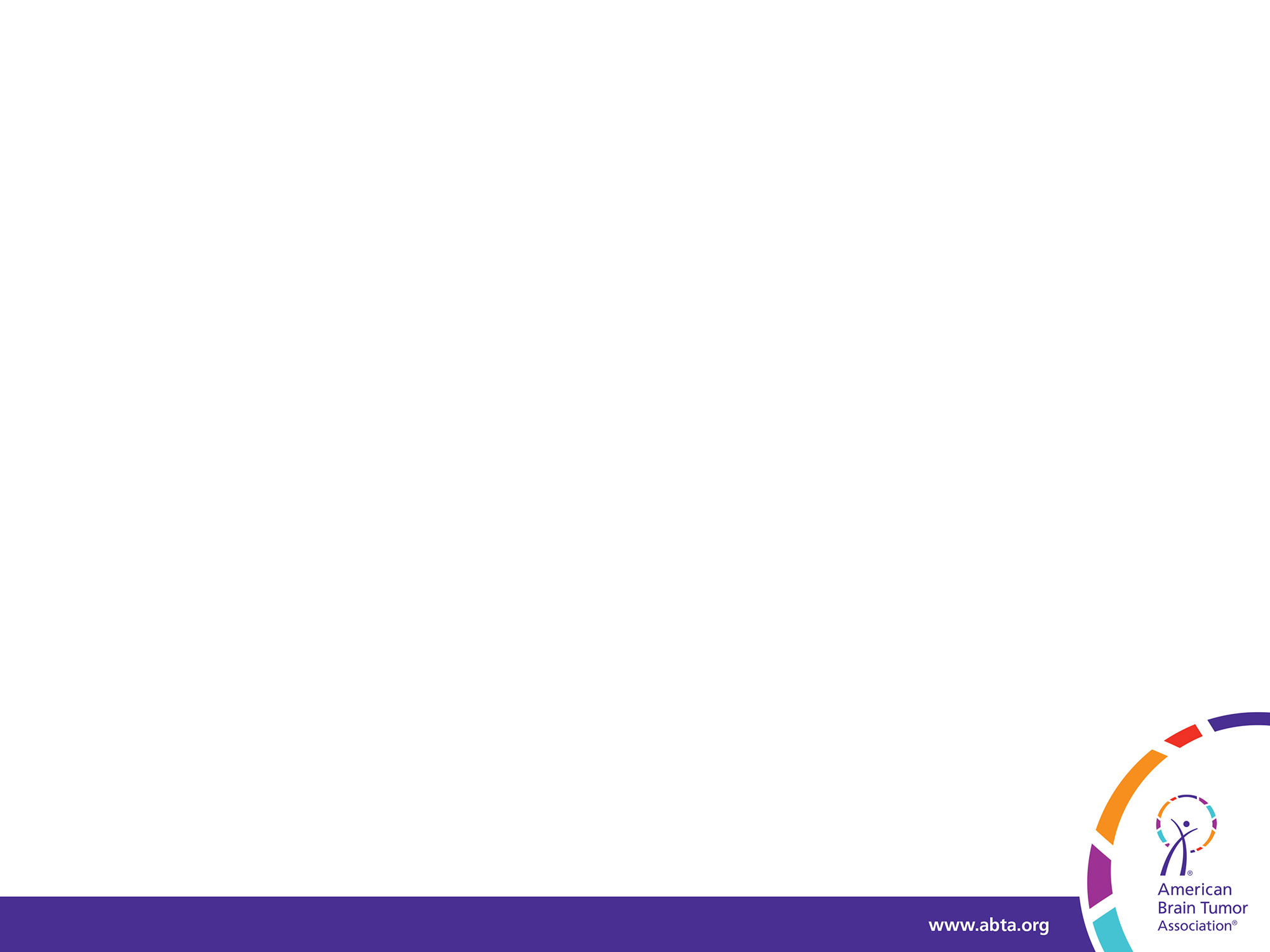 Common tumor symptoms
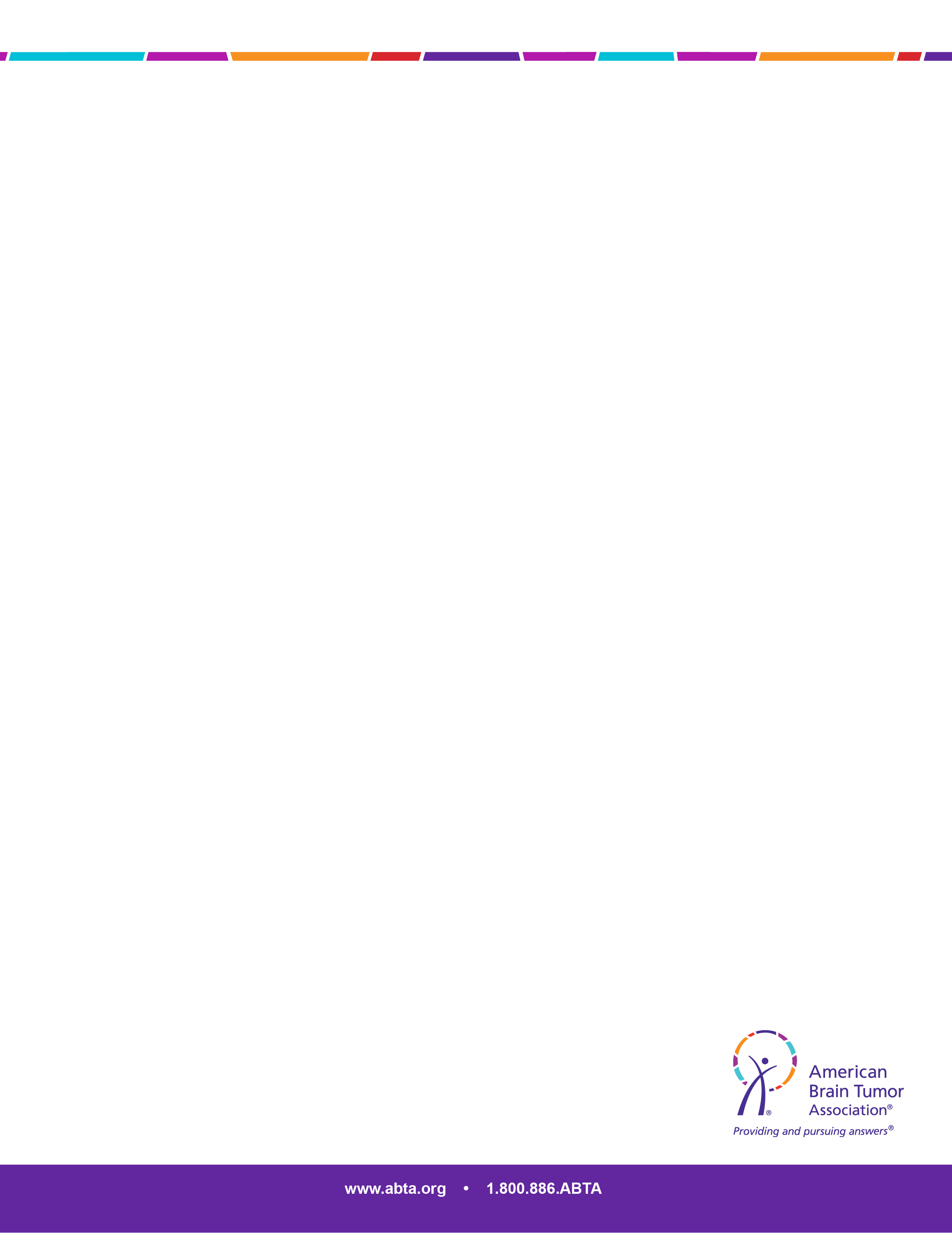 [Speaker Notes: I’m going to start with some common tumor locations and their related symptoms.]
Symptoms – correspond to tumor location and size & type of tumor
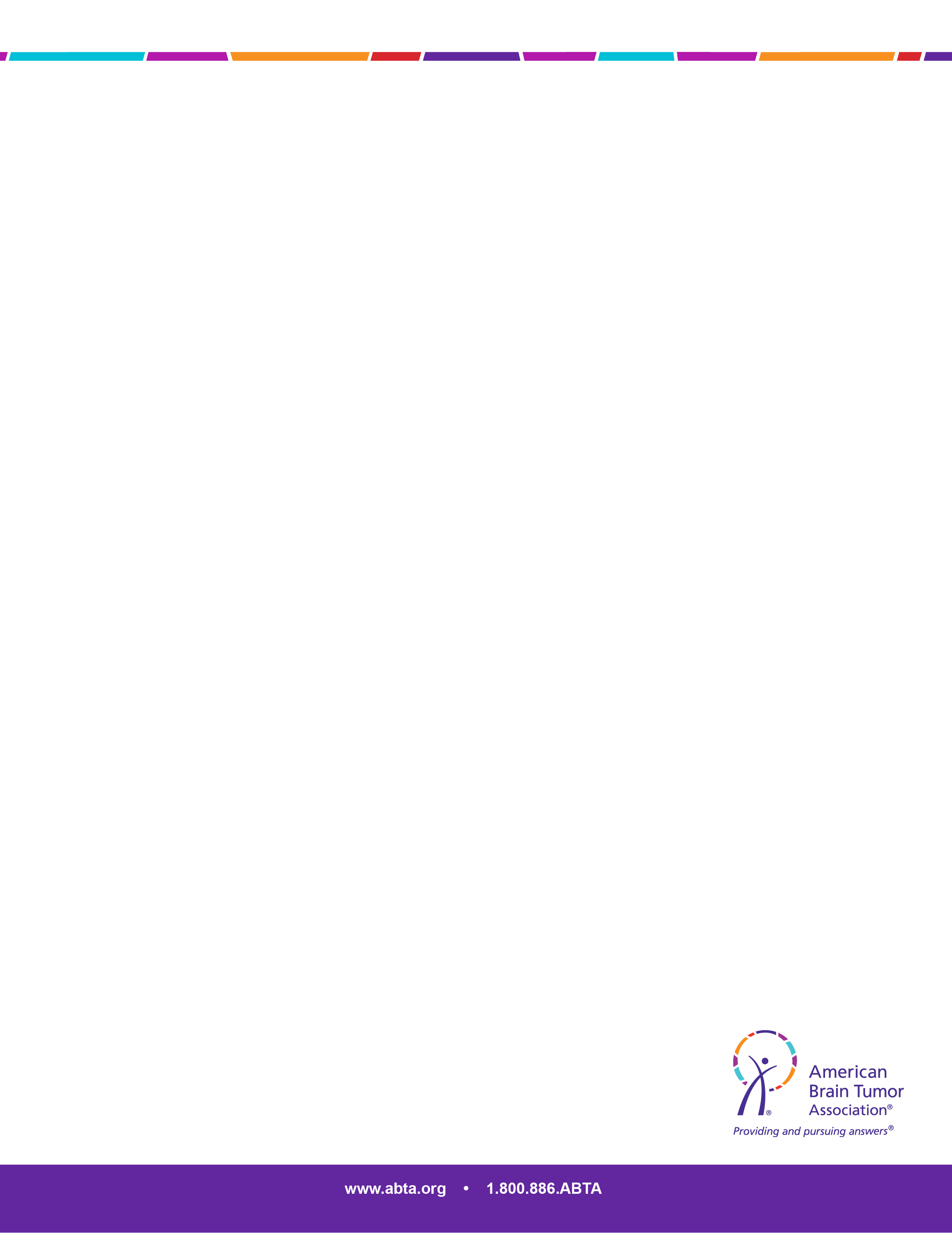 [Speaker Notes: Let’s take a quick look at the brain.

Symptoms are often related to the location of the tumor. As you see in the illustration, different parts of the brain have unique functions. The frontal lobe controls thoughts and reasoning, and primary movement. The parietal lobe is responsible for sensation, sensory perception and spatial relationships. The temporal lobe controls behavior, memory, emotion, and hearing and vision pathways. The cerebellum controls balance. The brain stem has many connections to and from the spinal cord to the brain. In fact, there are many connections all over the brain. 

The location of a brain tumor can affect the specific function of that part of the brain.]
Frontal tumors
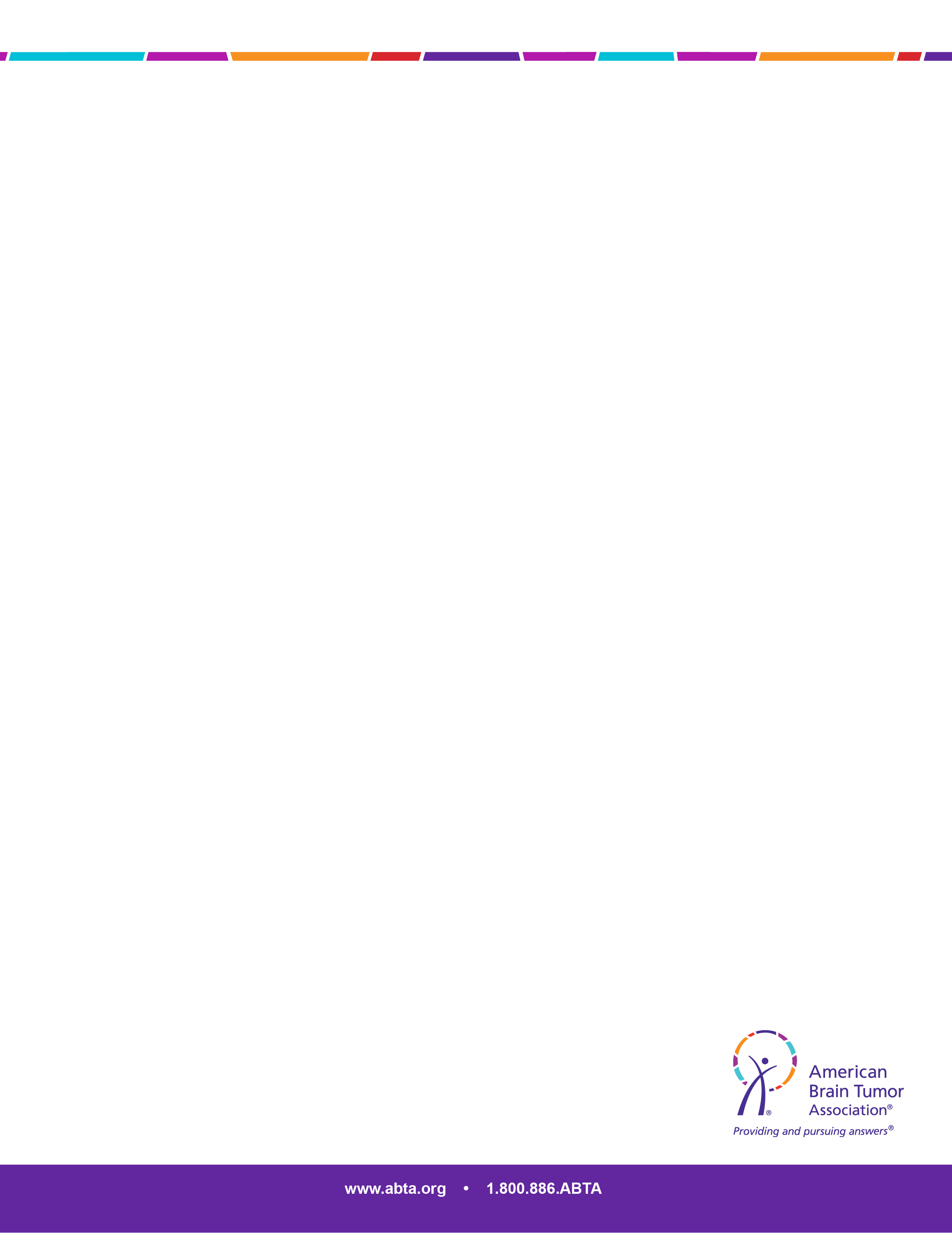 Mood, problem solving
Short-term memory
Movement
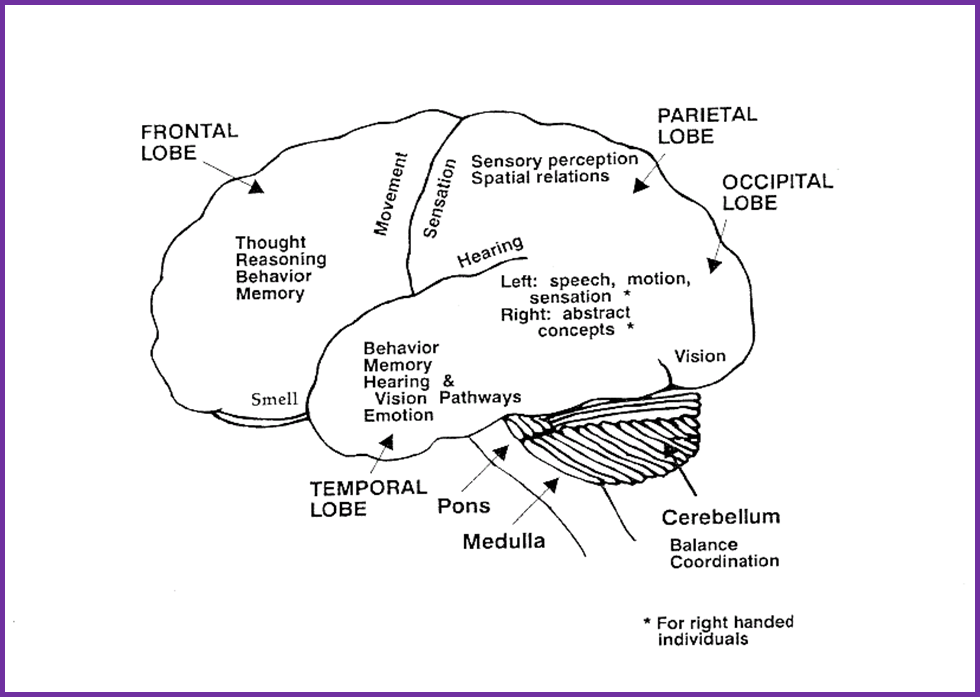 [Speaker Notes: As I just mentioned, the frontal lobe of the brain helps us organize thoughts, make decisions, store short-term memories, and plan physical movement.

A tumor in this area can affect some or all of these functions. Although we’re mainly talking about physical changes, a tumor in the frontal lobe can cause mood, personality and behavior changes. Problem-solving may become more difficult, and short-term memory may be affected.

Physically, a patient may have trouble planning movements. This can lead to issues completing everyday action sequences, such as going from sitting to standing, or using utensils to eat.]
Parietal tumors
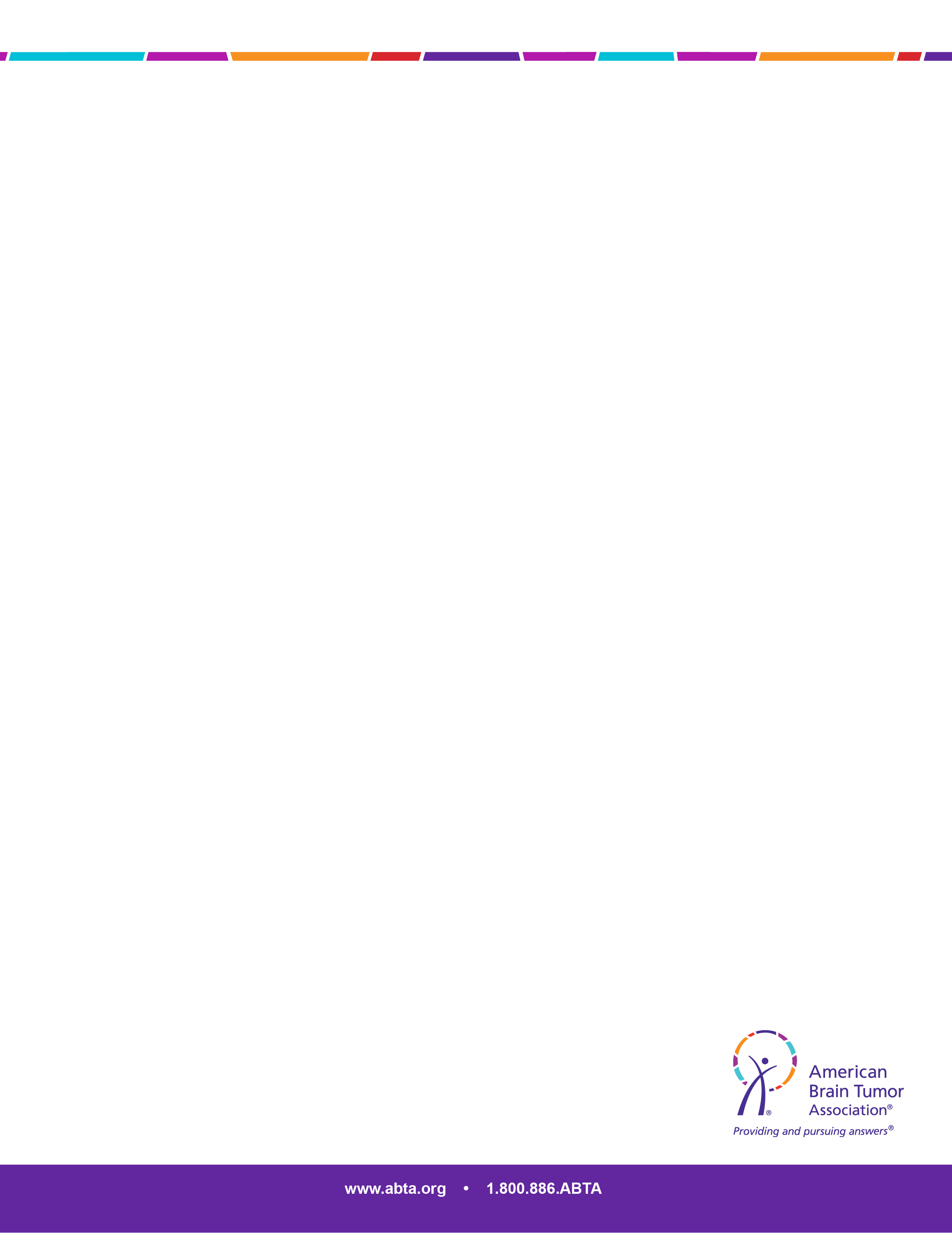 Decreased awareness of sensation
Difficulty with body position
Left/right confusion
Language/arithmetic
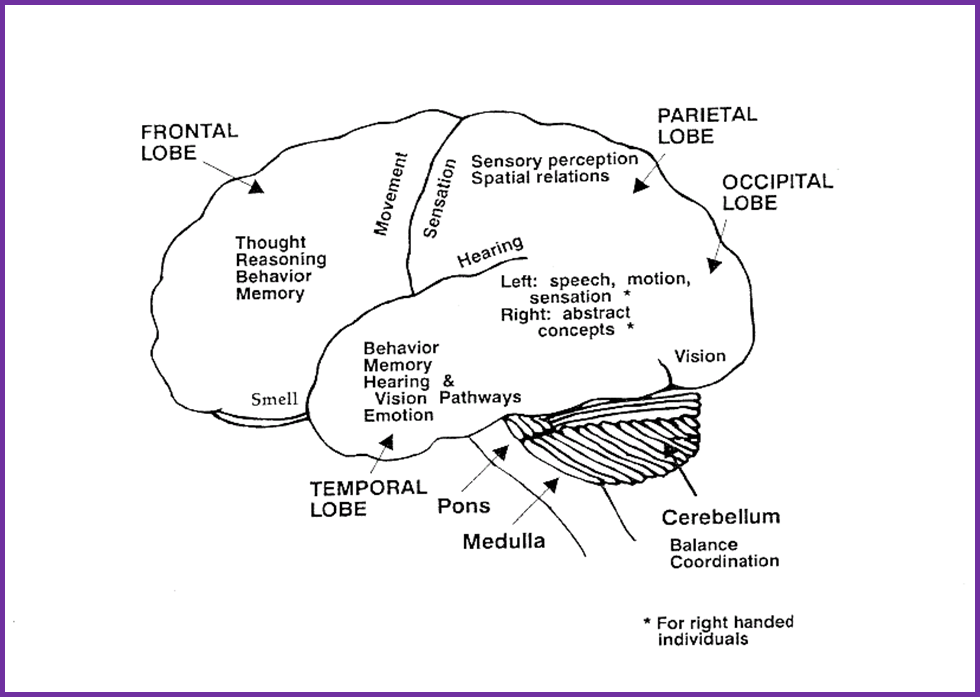 [Speaker Notes: Tumors in the parietal lobe of the brain can effect the way patients perceive their bodies in space. For example, we can typically sit down in a chair without looking backwards because we can sense where our body is in relation to the chair. A person with a brain tumor in the parietal lobe may have difficulty with tasks like these.

In addition, if the tumor is in the left hemisphere of the brain – the dominant hemisphere in most people – the patient might experience confusion with the left and right sides of the body.

Finally, because this lobe controls language and math functions, doing math may become difficult. Patients may be able to read, but not fully relate sentences to one another to get full meaning from them.]
Temporal tumors
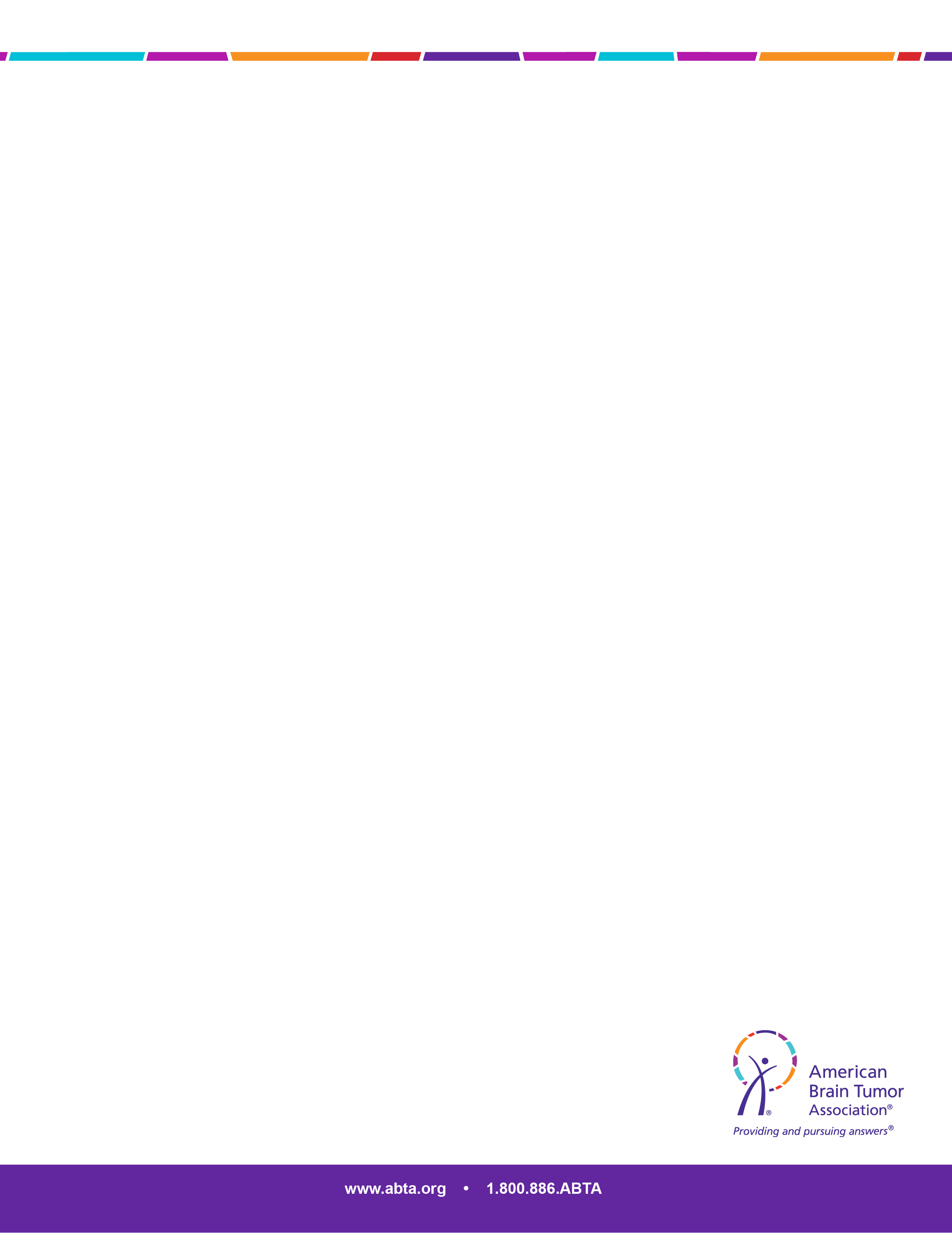 Hearing
Hallucinations
Déjà-vu state
Behavior/memory
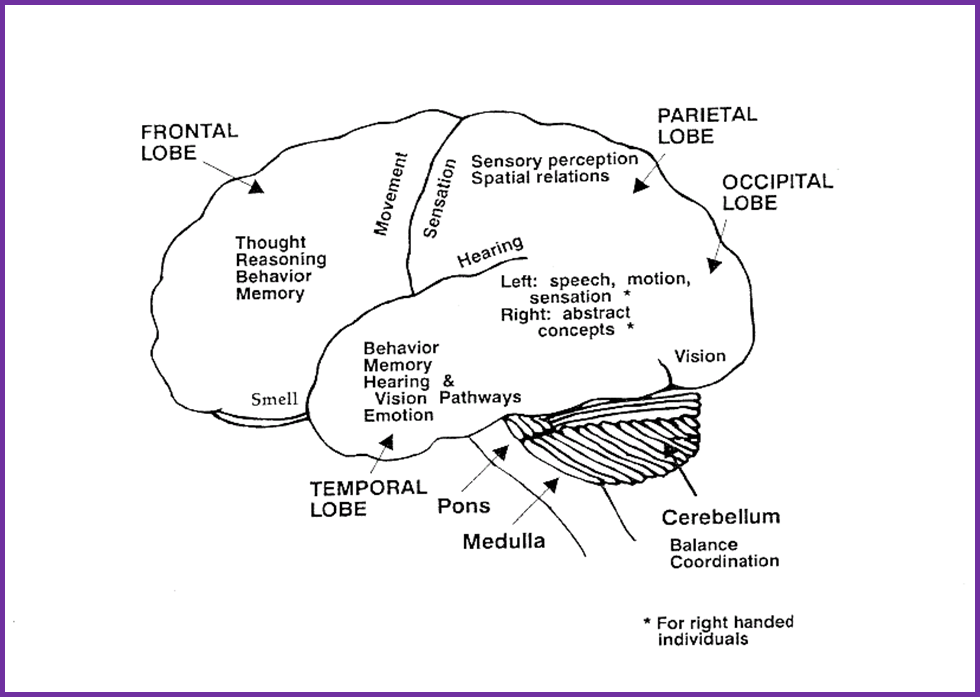 [Speaker Notes: Temporal tumors are frequently described as “silent” unless they reach a significant size. 

Because the temporal lobe includes the ability to hear and interpret sounds, these patients may experience difficulty hearing and understanding others. Sources of sounds might be hard to recognize, and sounds might feel as if they are too loud or too soft. 

Patients may also have auditory hallucinations, such as music or voices. Tumors in this area can also cause patients to feel like they are in a “déjà vu” state, or experience behavior and memory issues.]
Occipital tumors
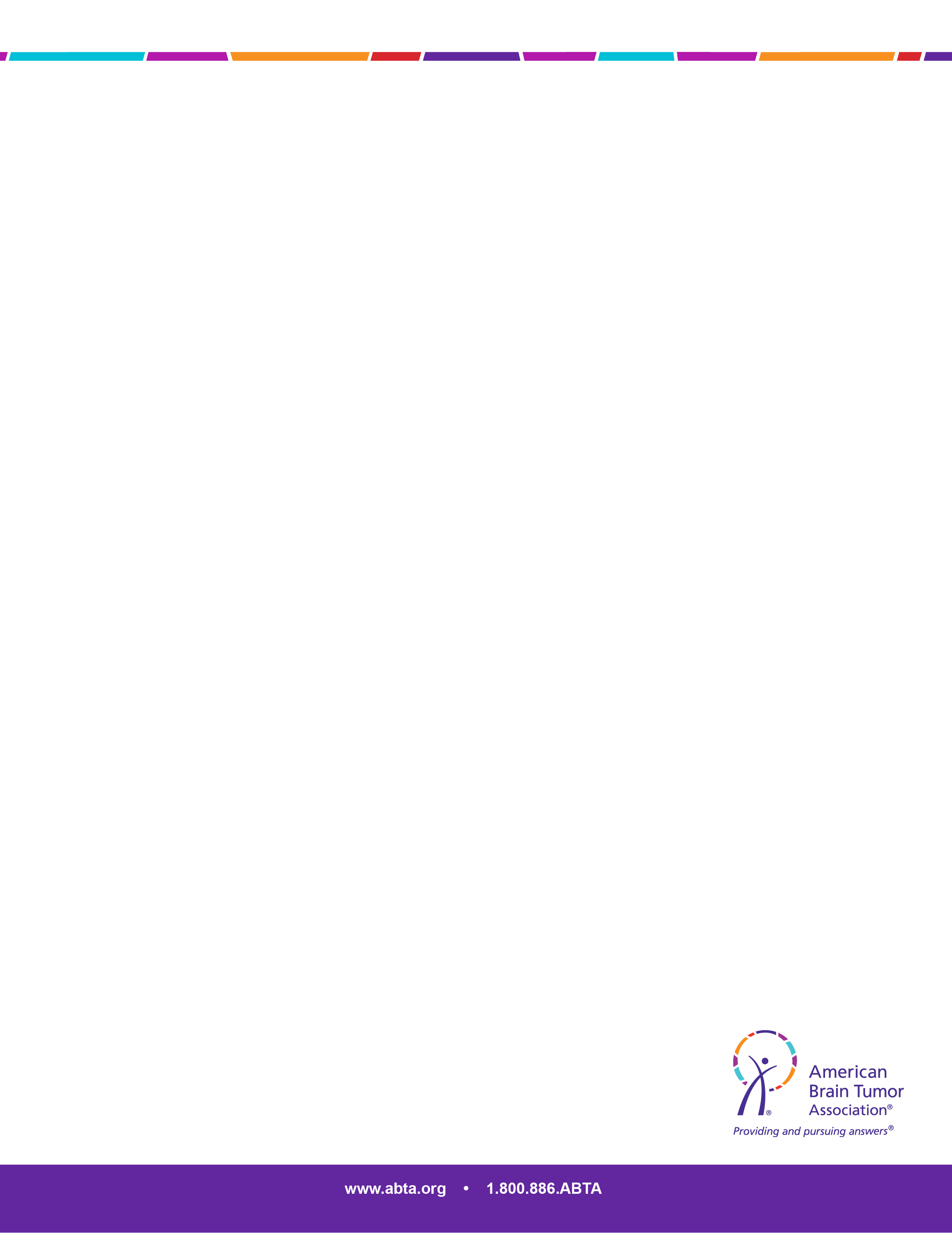 Visual issues: recognition, double vision, loss of vision
Hallucinations/dreamy state
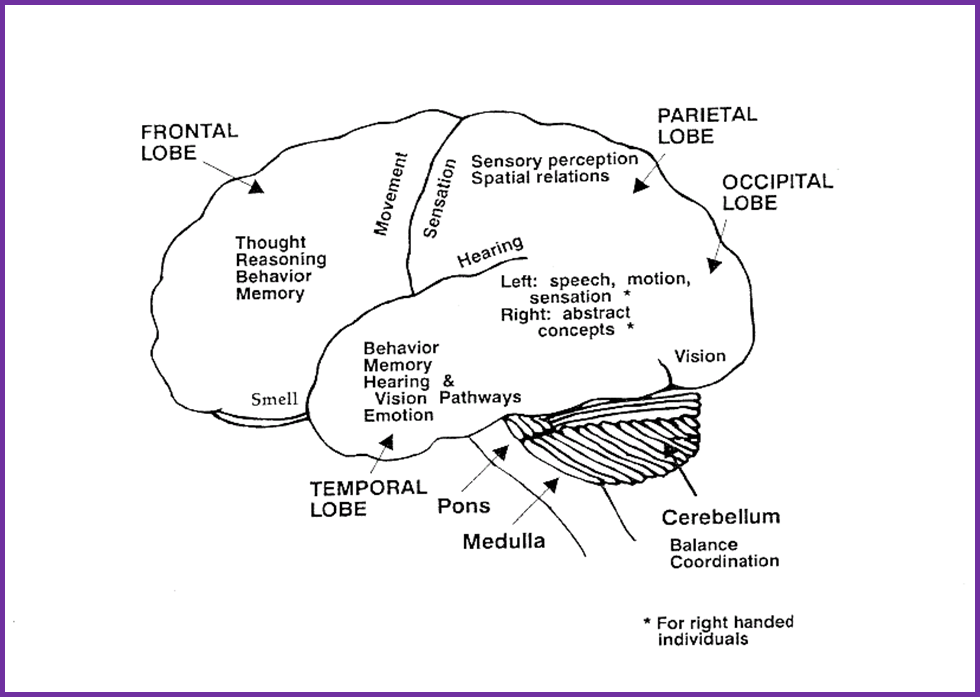 [Speaker Notes: The occipital lobe of the brain contains complicated visual connections, so a tumor here can cause various forms of visual loss, which can include the loss of ability to recognize and interpret what is seen, including facial expressions, double vision, loss of vision in one or both eyes, or blindness in only one direction. 

Tumors in the occipital lobe can cause patients to feel like they are in a “déjà vu” state or experience visual hallucinations.

Because the temporal lobe includes the ability to hear and interpret sounds, patients with tumors in this area may experience difficulty hearing and understanding others. Sources of sounds might be hard to recognize, and sounds might feel as if they are too loud or too soft. Patients may also have auditory hallucinations, such as music or voices. They might also experience behavior and memory issues.]
Optic nerve tumors
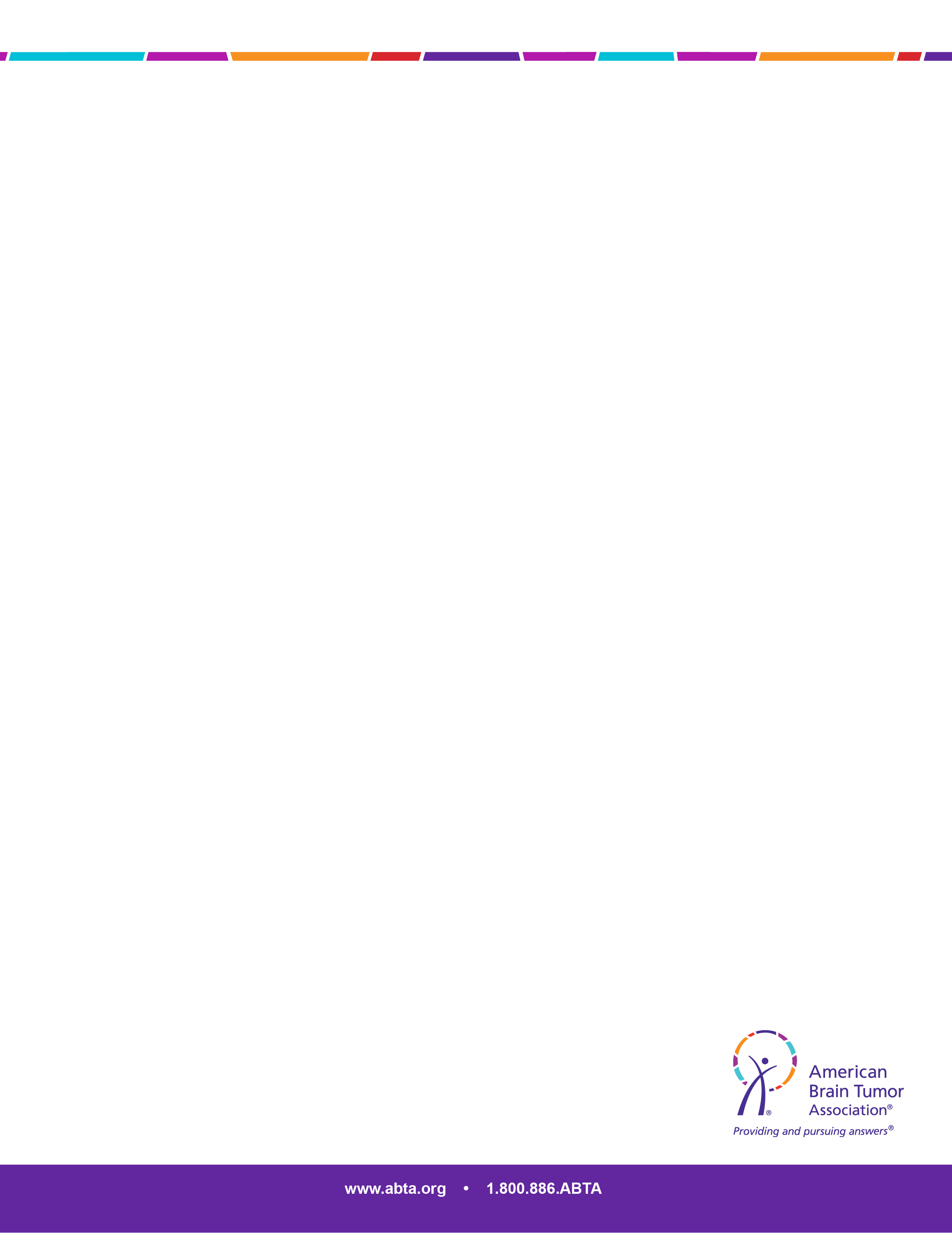 Reduction of visual accuracy
Blindness
Headaches/nausea
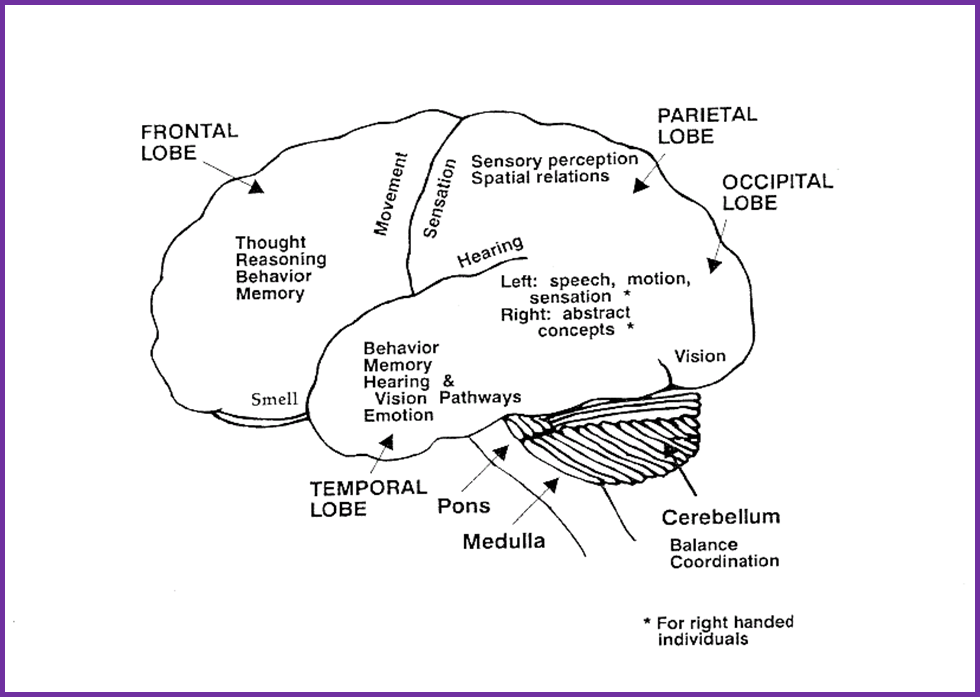 Optic nerve
[Speaker Notes: The optic nerve connects the eye to the brain. The nerve from the right eye crosses into the left side of the brain, and the nerve from the left eye crosses into the right.

Depending on the part of the nerve where the tumor is located, patients may lose different parts of their visual field. If the tumor is located where the optic nerves cross each other, blindness may occur. 

Patients may also experience headaches and nausea caused by pressure on the surrounding brain tissue.]
Cerebellar-pontine angle tumors
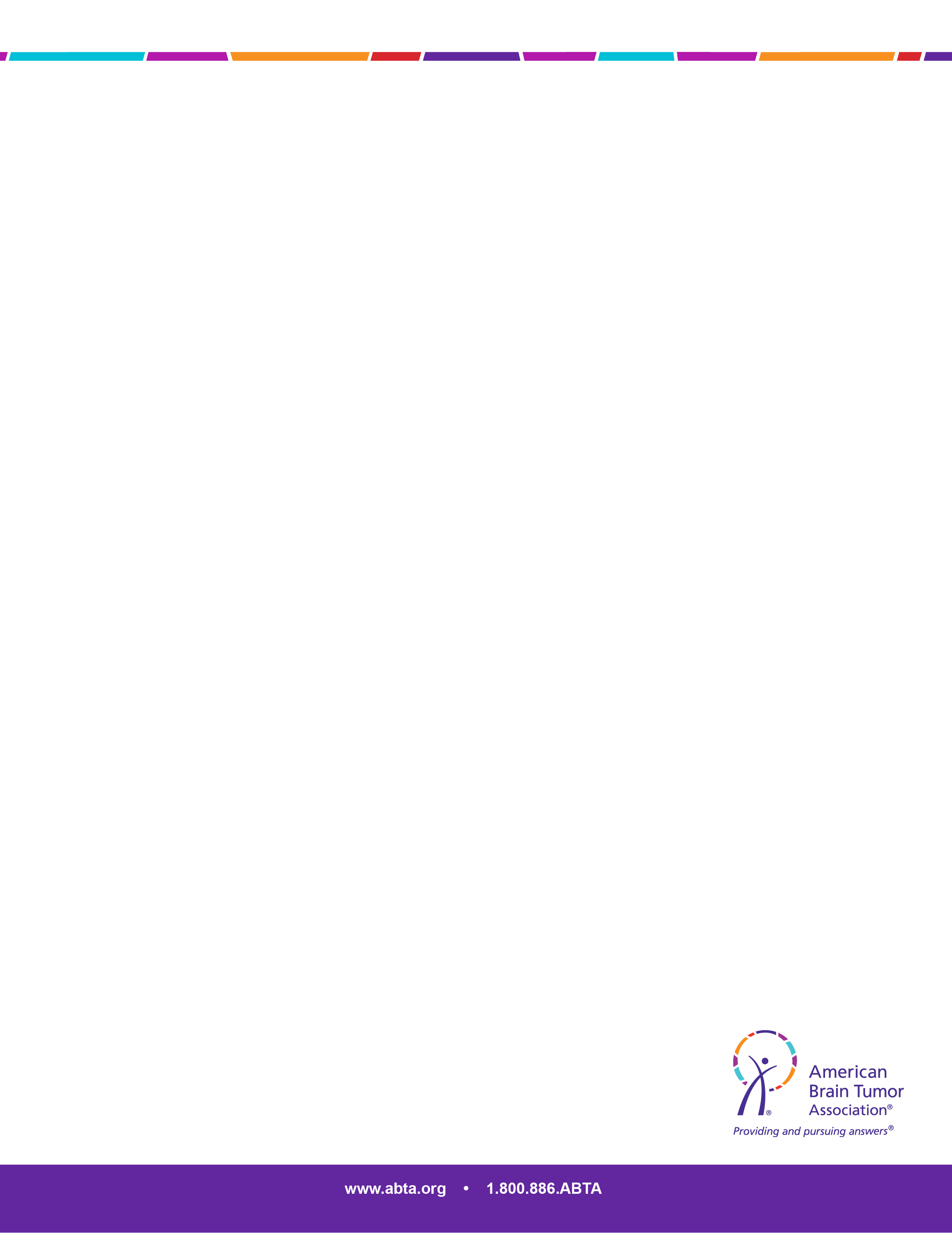 Ringing in the ears/hearing loss
Dizziness
One-sided facial weakness
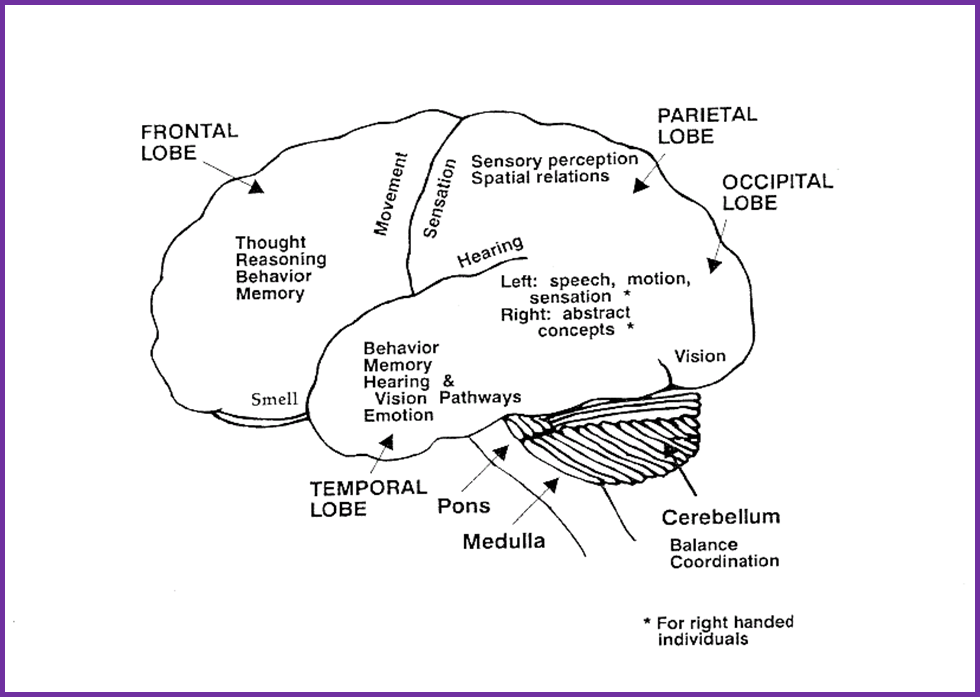 [Speaker Notes: Brain tumors in this location cause pressure on the seventh and eighth cranial nerves, which affect hearing, facial control and balance. Patients may experience a ringing in the ears or one-sided hearing loss, which they might notice when talking on the telephone. 

Balance might be affected, so dizziness is common. Patients may also experience facial weakness on one side.]
Brain stem tumors
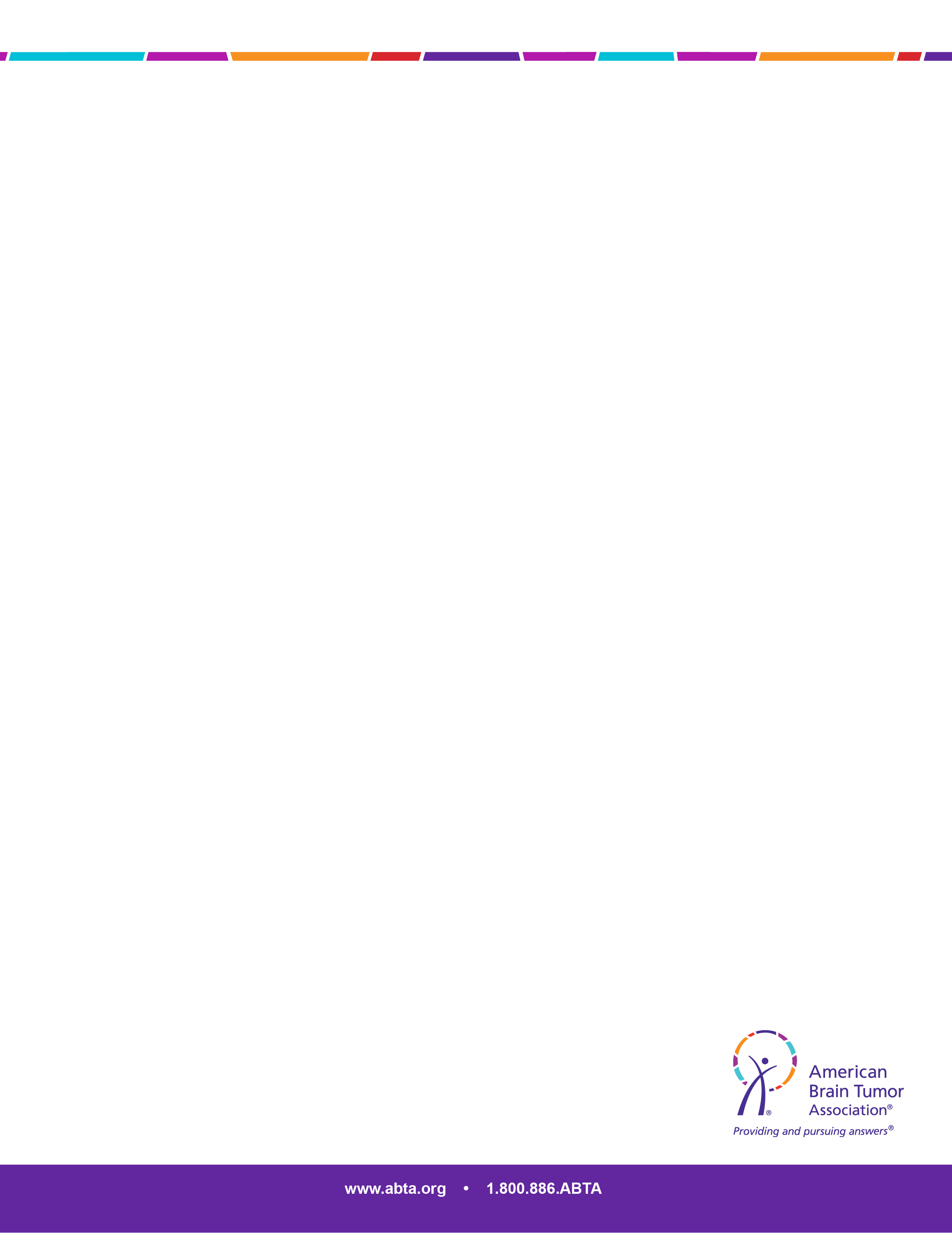 Dizziness, unsteadiness
Speaking, swallowing issues
Hearing loss
Unusual eye movements
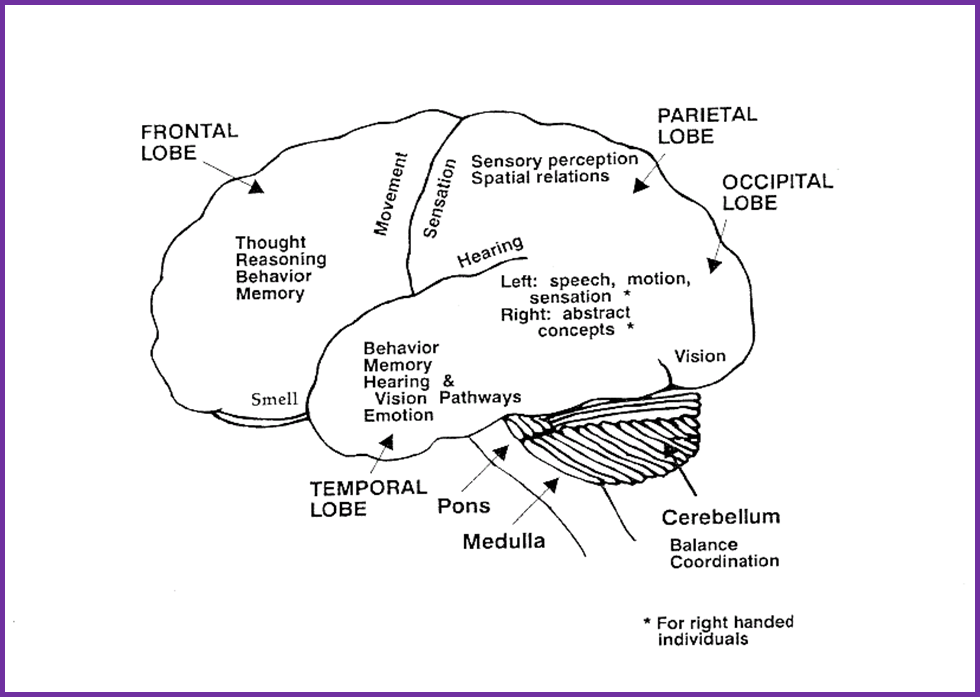 [Speaker Notes: The brain stem includes the medulla, the pons, and the mid-brain, which isn’t shown in this illustration because it’s literally in the middle of the brain. These three brain parts are connected to the spinal cord, which connects the brain to the rest of the body.

The brain stem controls vital life functions, such as breathing and heartbeat, and having a tumor in this area can affect these functions.

A tumor in the brain stem can cause dizziness and a clumsy walk or unsteadiness while walking. The function of the tongue can be affected, making it difficult for patients to swallow or speak. Finally, one sided hearing loss or unusual eye movements may occur.]
Hypothalamic and pituitary tumors
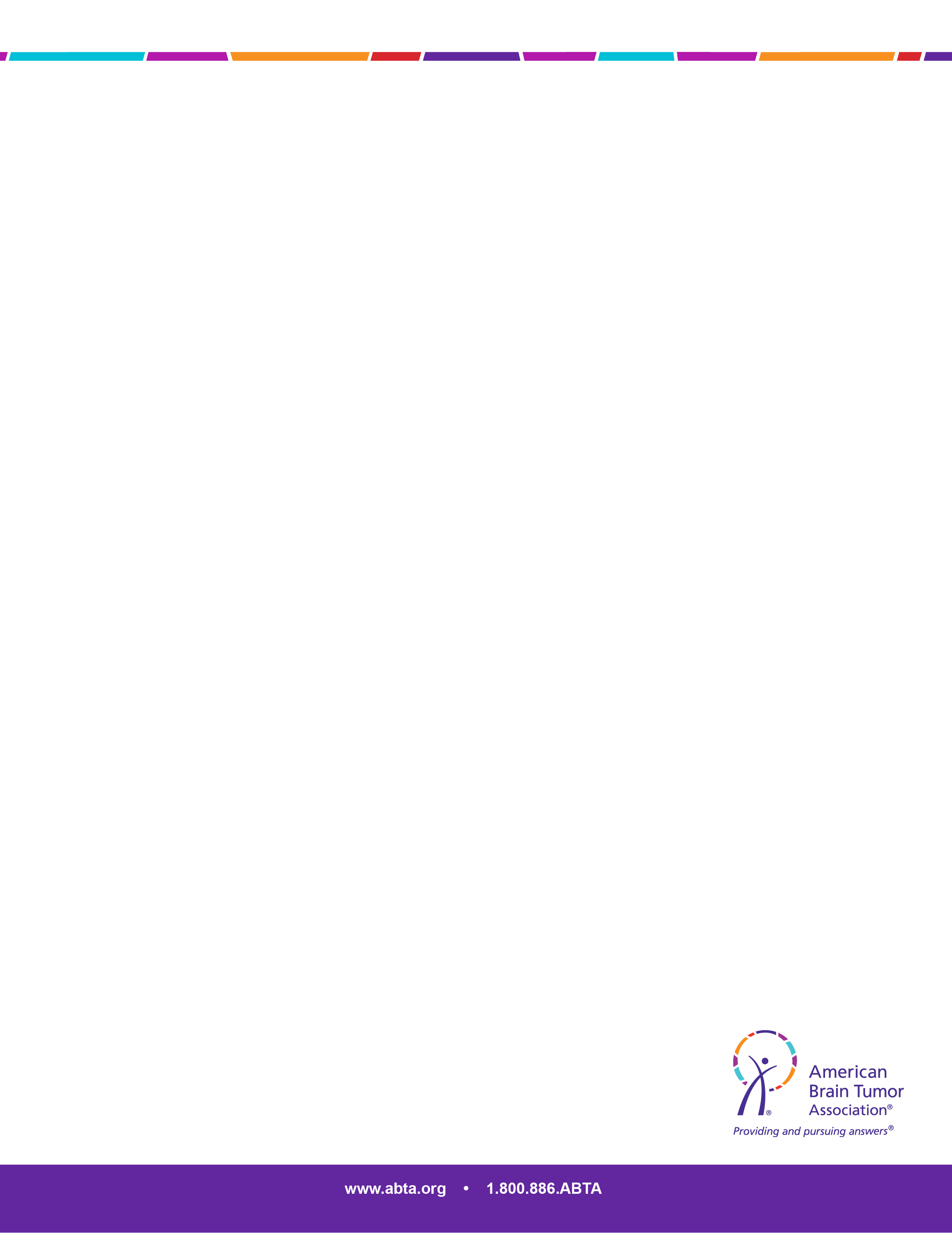 Appetite, desire for food
Water balance problems, sleep disturbances
Sex-related changes
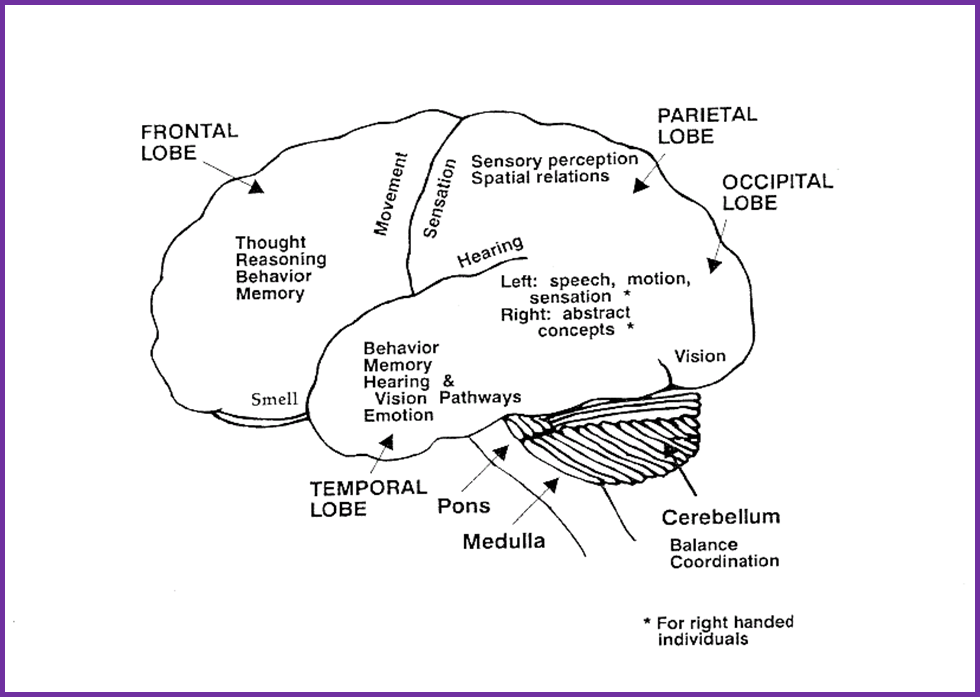 Hypothalamus and
Pituitary gland
[Speaker Notes: The hypothalamus and pituitary glands are small structures centrally located inside the brain. The hypothalamus links the nervous system to the endocrine system – the system that controls our hormones – via the pituitary gland. 

A tumor affecting these glands can cause various physical and hormonal disturbances. Appetite and a desire for food may change. Hormone disturbances can cause water balance problems, sleep disturbances and emotional changes. Sexual desire in adults may change, and the sexual development in children may be delayed or advanced.]
Thalamic tumors
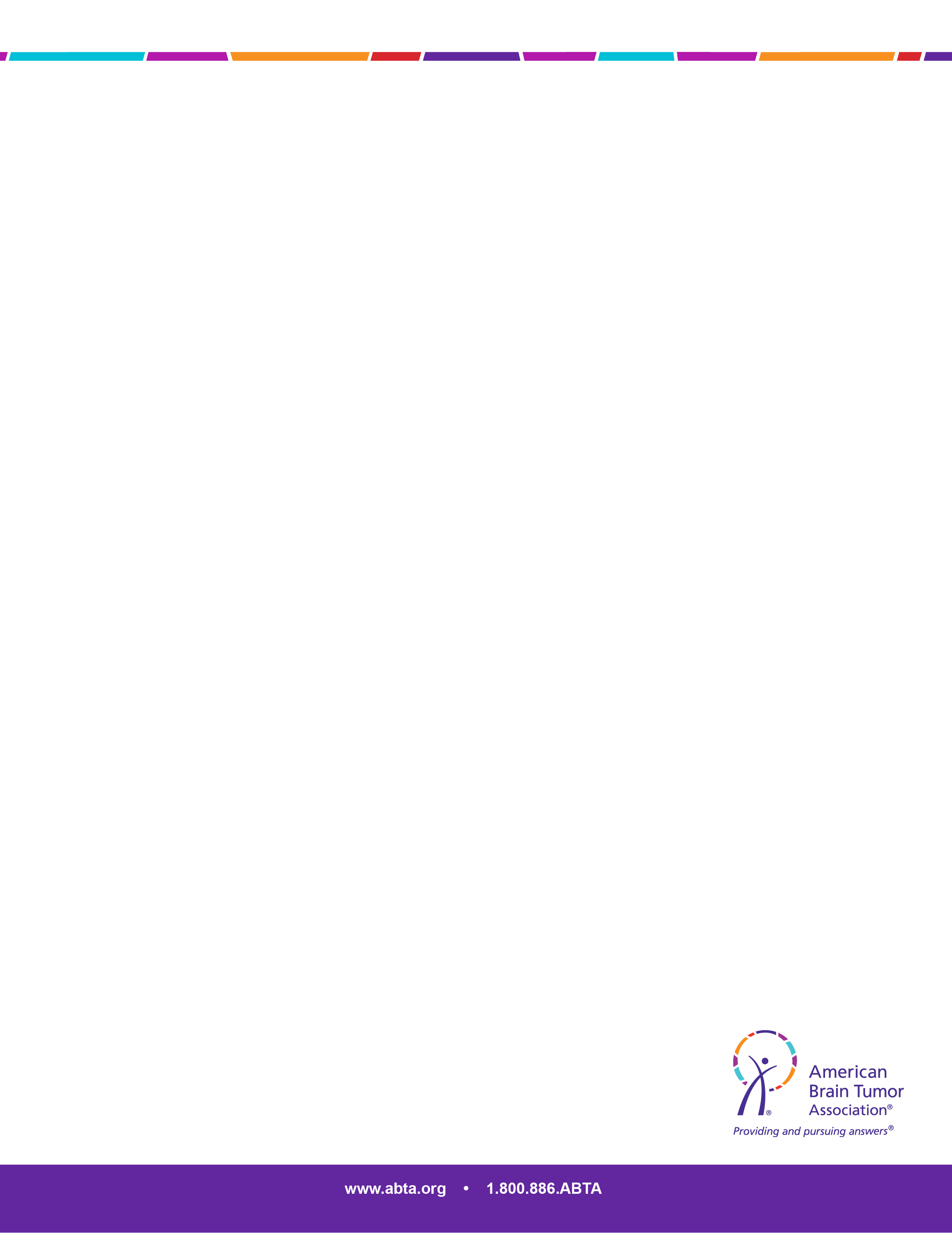 Appetite, desire for food
Water balance problems, sleep disturbances
Sex-related changes
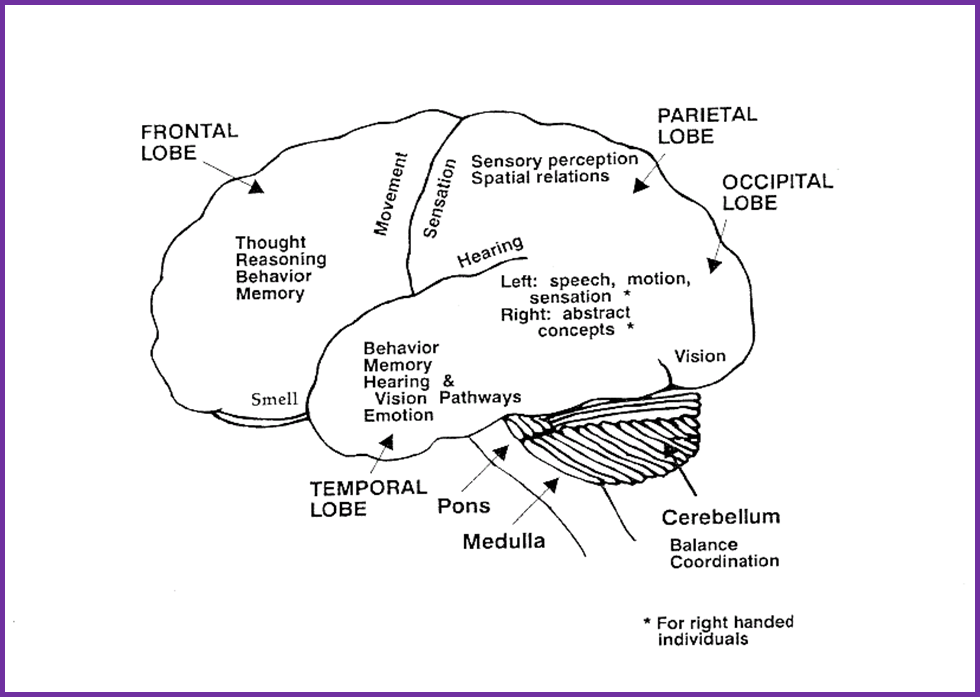 Thalamus
[Speaker Notes: The hypothalamus is located underneath a larger structure called the thalamus, which is often thought to be a communication “hub”, relaying information to different parts of the brain. 

A tumor in the thalamus may cause sensory changes on one side of the body, or tremors during purposeful movement.]
Posterior fossa tumors
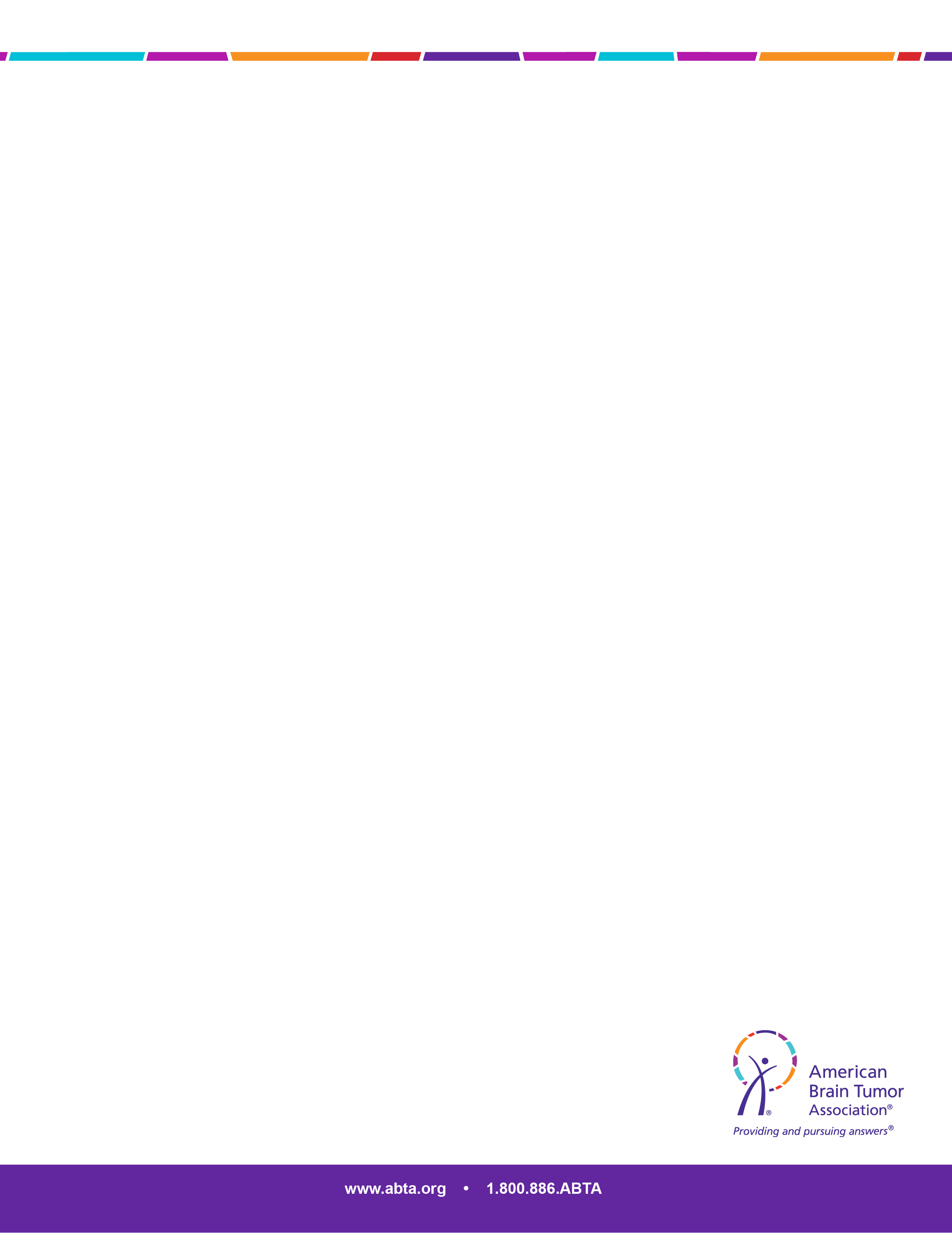 Tremors
Clumsy/unbalanced walking
Pain at base of head
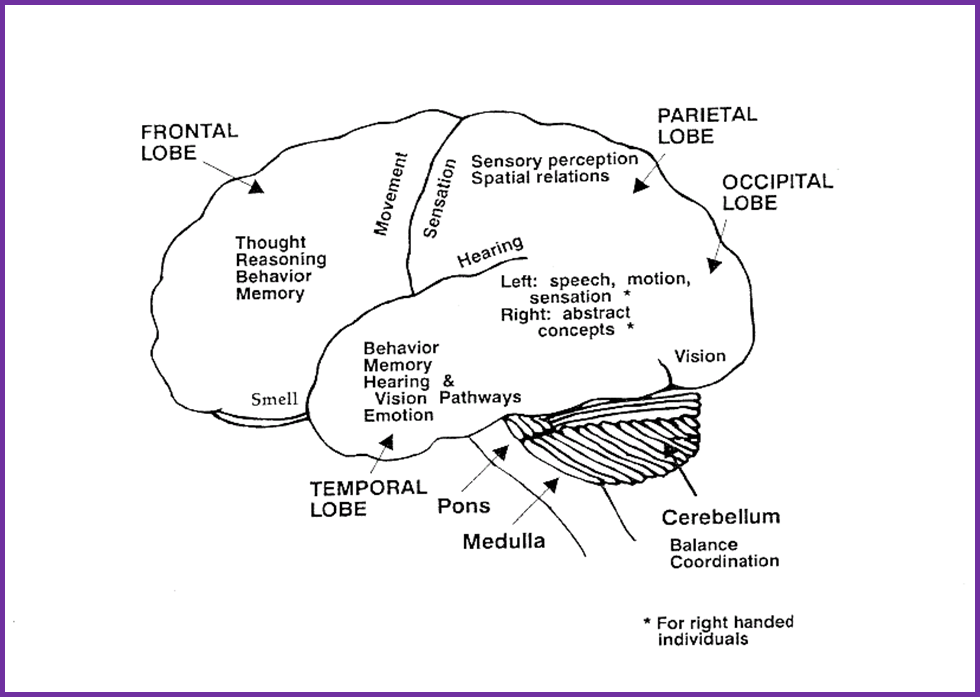 [Speaker Notes: The posterior fossa includes the structures at the base of the brain, including the cerebellum, the brain stem, the medulla and the pons.

A tumor in the posterior fossa may cause patients to have tremors or walk clumsily. Nerve irritation may cause pain at the base of the head.]
Physical SIDE effects of treatment
[Speaker Notes: In addition to all of the physical symptoms that can result from the tumor itself, treatment of brain tumors can cause additional physical side effects.]
Potential side effects from treatment
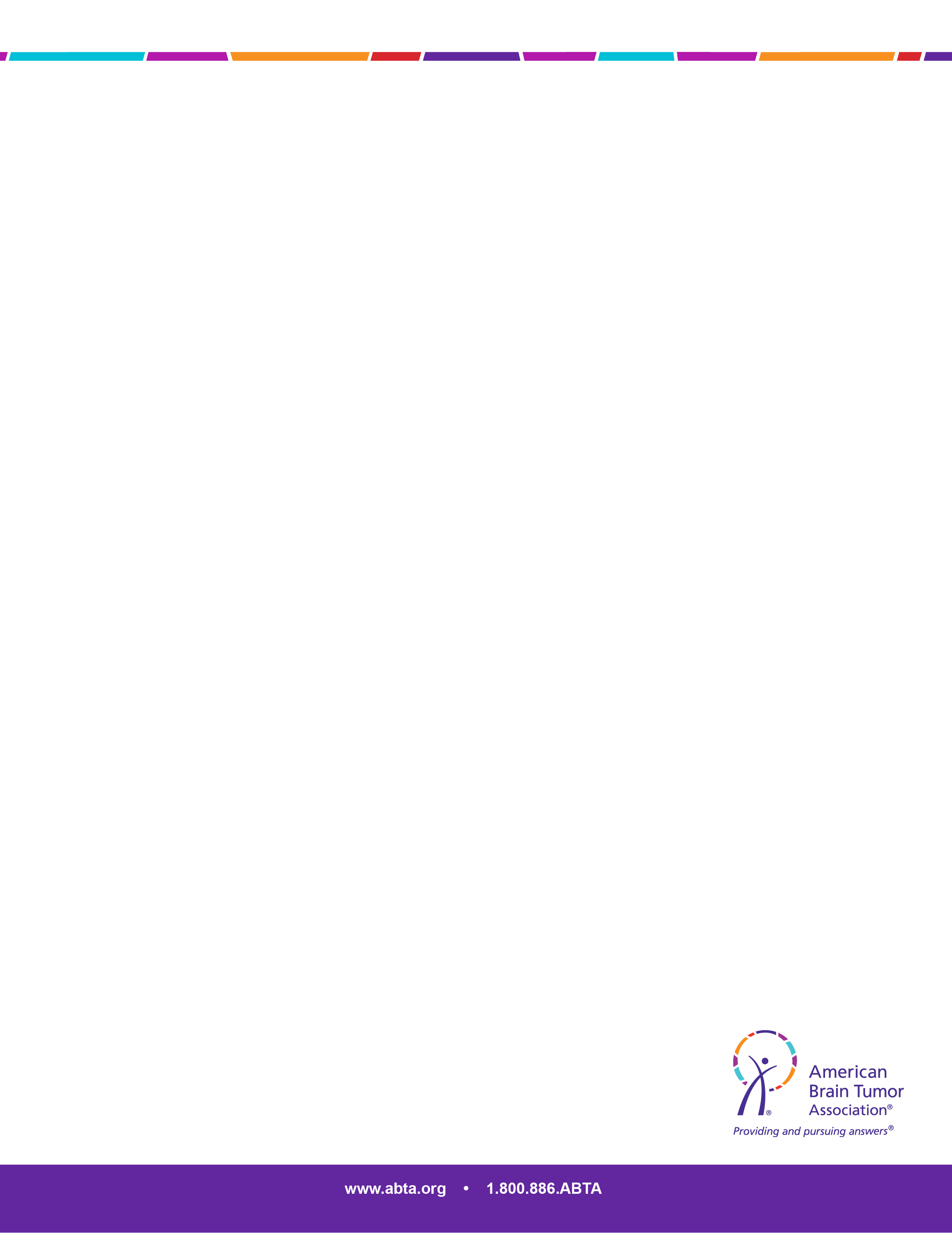 Takes a toll on the body
Varies for everyone
Causes changes
Appearance
Ability to lead a normal life
Be realistic
Talk to health care team about symptoms
Set priorities
[Speaker Notes: As you probably already know, the treatment for brain tumors can be tough on the body. Surgery, radiation and chemotherapy are not easy treatments. Everyone reacts to them differently.

Many people experience a change in appearance, such as hair loss or weight gain. Fatigue and difficulty moving the body may make it hard to get through the activities of a typical day.

It’s important to be realistic about what you – the patient – can and can’t do. However, you should talk to your health care team about your concerns and symptoms. They will often have advice and services for ways to alleviate symptoms and work around movement difficulties. It’s also important for you to set priorities. You will not be able to do everything, so you need to decide what is most important.

Now, let’s look at a few specific physical symptoms and ways to address them.]
Fatigue
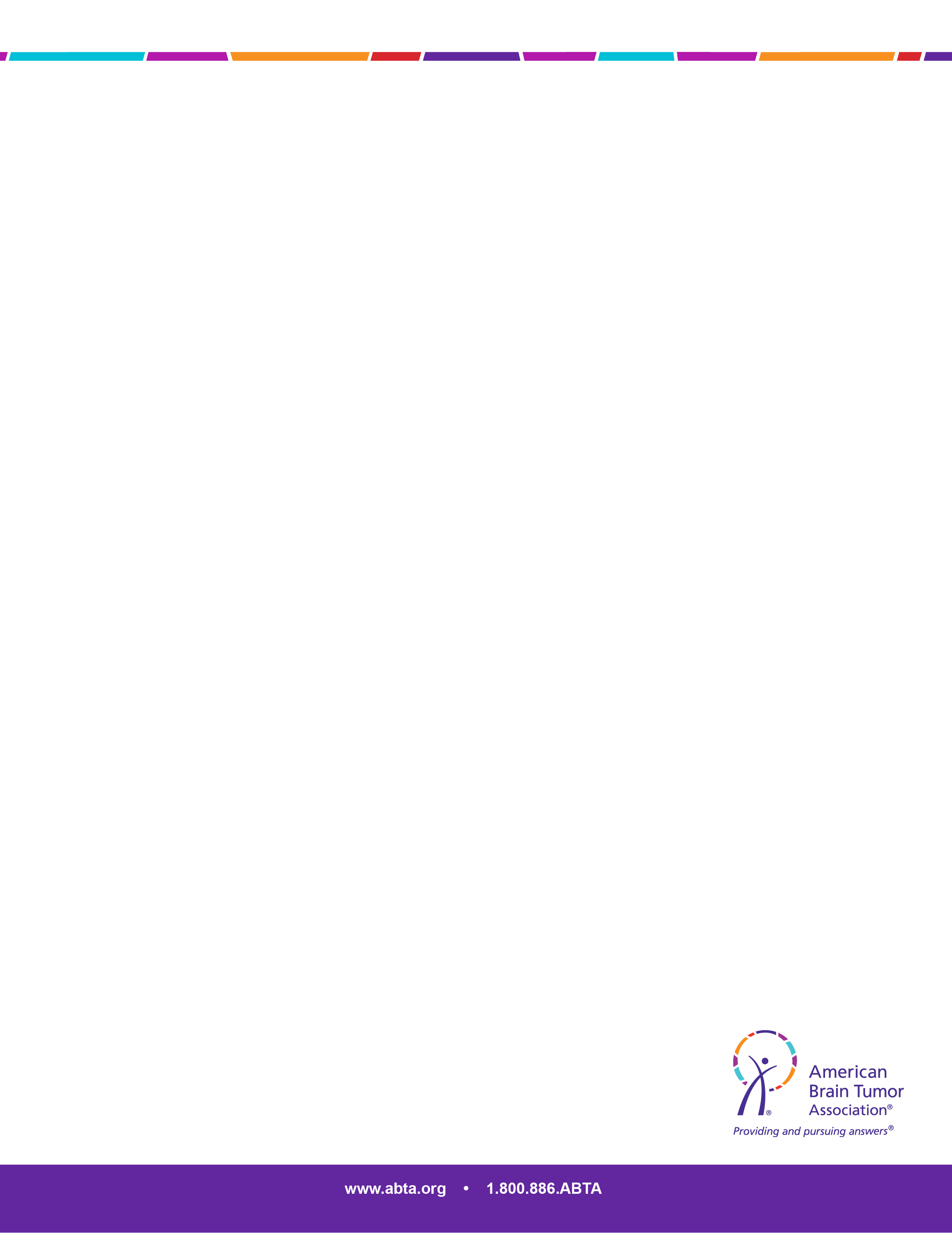 What it feels/looks like
Profound lack of energy
Body weakness/heaviness of limbs
Inability to concentrate
Sleeplessness

Management
Note/log symptoms
Energy conservation strategies
Nutritious meals
Moderate exercise
Short naps
[Speaker Notes: Fatigue is one of the most common side effects of brain tumors and their treatments, and may be felt long after treatments like chemotherapy and radiation are complete.

The deep fatigue a patient may experience includes [READ FROM SLIDE]

There are a number of ways to manage fatigue. First, treat the fatigue as a symptom to be discussed with your medical team. Log the time and duration. There may be treatable causes of the fatigue, such as anemia or infection. In addition, your care professional or an occupational therapist may be able to suggest energy conservation strategies for everyday tasks.

Nutritious meals as well as moderate exercise such as walking and gentle stretching or yoga have been shown to improve symptoms. Finally, the patient may need more sleep. Short naps in a comfortable chair during the day can help.]
Headaches
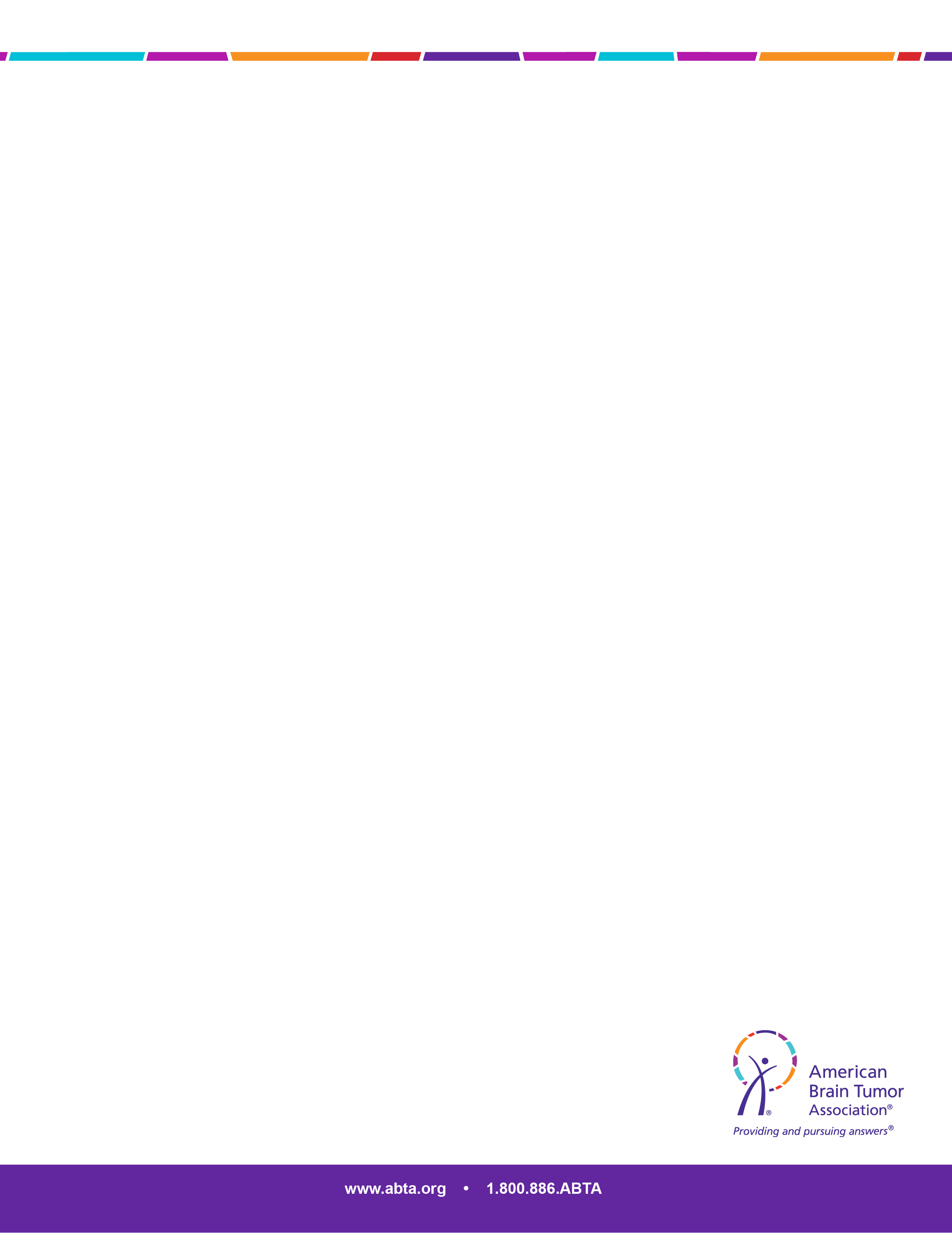 50% of patients experience headaches

What they feel/look like
Steady pain, worse upon waking, gets better within a few hours
May be accompanied by vomiting
May worsen with cough, exercise or a change in body position

Management
Prescription pain medication
Watch for decreasing effectiveness of medication
Headache journal
[Speaker Notes: Approximately 50 percent of brain tumor patients experience headaches related to their tumor. Headaches occur when the tumor or tumor-related fluid buildup puts pressure on pain-sensitive blood vessels and nerves around the brain. The patient may experience steady pain that hurts upon awakening and then gets better, or persistent headaches that do not respond to typical headache remedies.

Common features of headaches in patients with brain tumors include:
Steady pain that is worse upon waking in the morning and gets better within a few hours
Headaches accompanied by vomiting
Pain that worsens with coughing, exercise or a change in body position

Headaches can be managed by treatment with medication prescribed by a doctor. However, notify the doctor right away if the medication stops working or becomes less effective. Finally, keep a “headache journal.” It may be helpful for the doctor to have a record of the headaches.]
Seizures
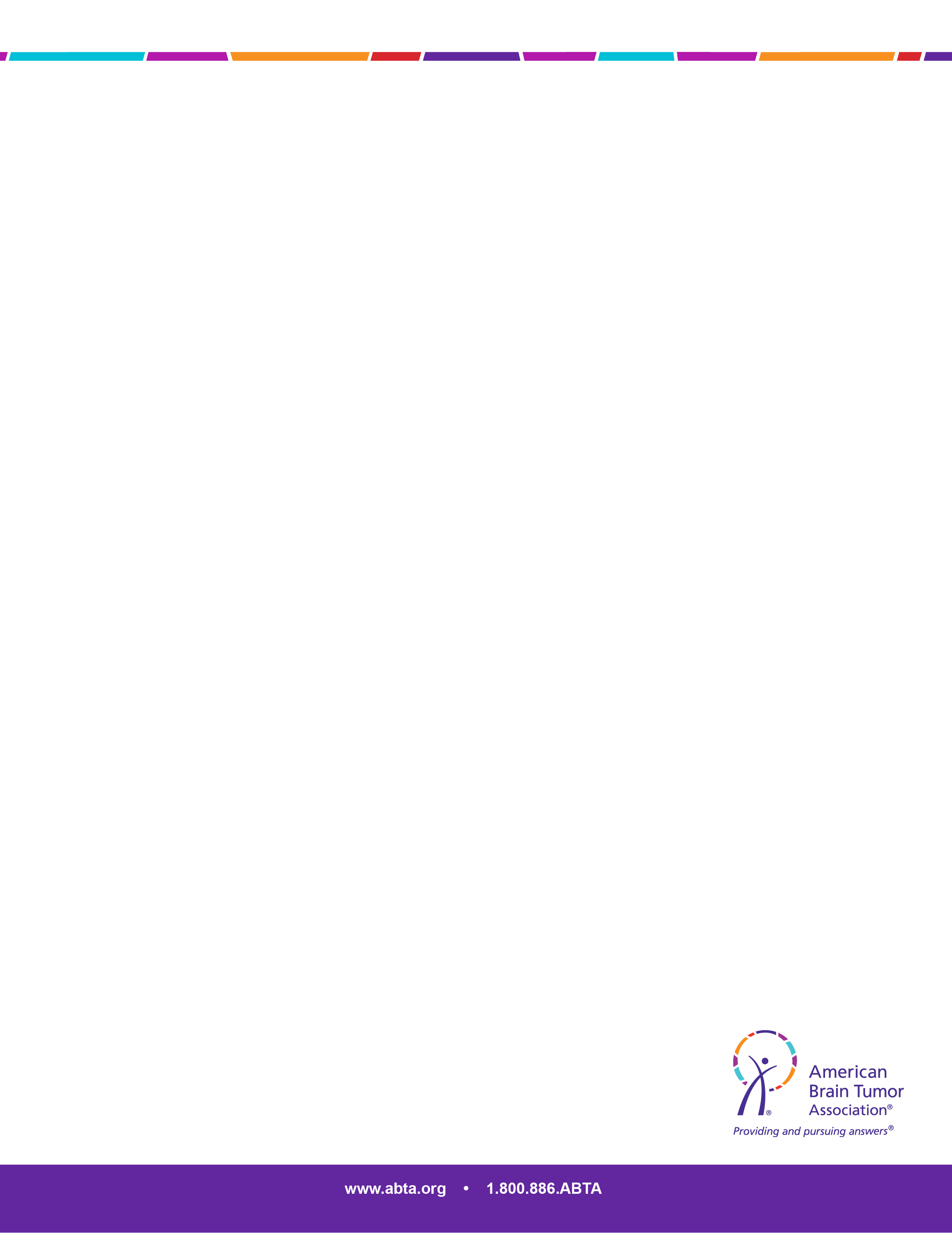 40-60% of patients experience seizures

What they feel/look like
Tonic-clonic: sudden onset, loss of consciousness, twitching
Other seizures: unresponsiveness, little movement

Management
Don’t panic – often end within minutes
Make sure patient is breathing
Protect patient
Rest, record incident
[Speaker Notes: About 40 to 60 percent of brain tumor patients will experience a seizure at least once. Sometimes, the first, and perhaps the only seizure is the first clue that the patient has a brain tumor. Others may experience seizures during surgery or while undergoing treatment.

A seizure is a short-term period of abnormal electrical activity in the brain. A generalized tonic-clonic seizure is marked by a sudden onset – no warning of the seizure – and the patient presents with a loss of consciousness accompanied by twitching and relaxing muscle contractions. Other seizures manifest without the patient exhibiting much movement. Instead, the patient may stare off into space or be unable to talk. Although watching a patient experience a seizure can be frightening, most pass quickly and are not necessarily a medical emergency.

To manage a seizure, remember that they last only a few minutes. If you are a caregiver, make sure that the patient is still breathing, and protect the patient by clearing the area of sharp objects, removing the patient’s glasses, and protecting the head from being bumped.

After the seizure, the patient should rest, and the seizure should be logged to talk to the care team about.]
Seizures (cont.)
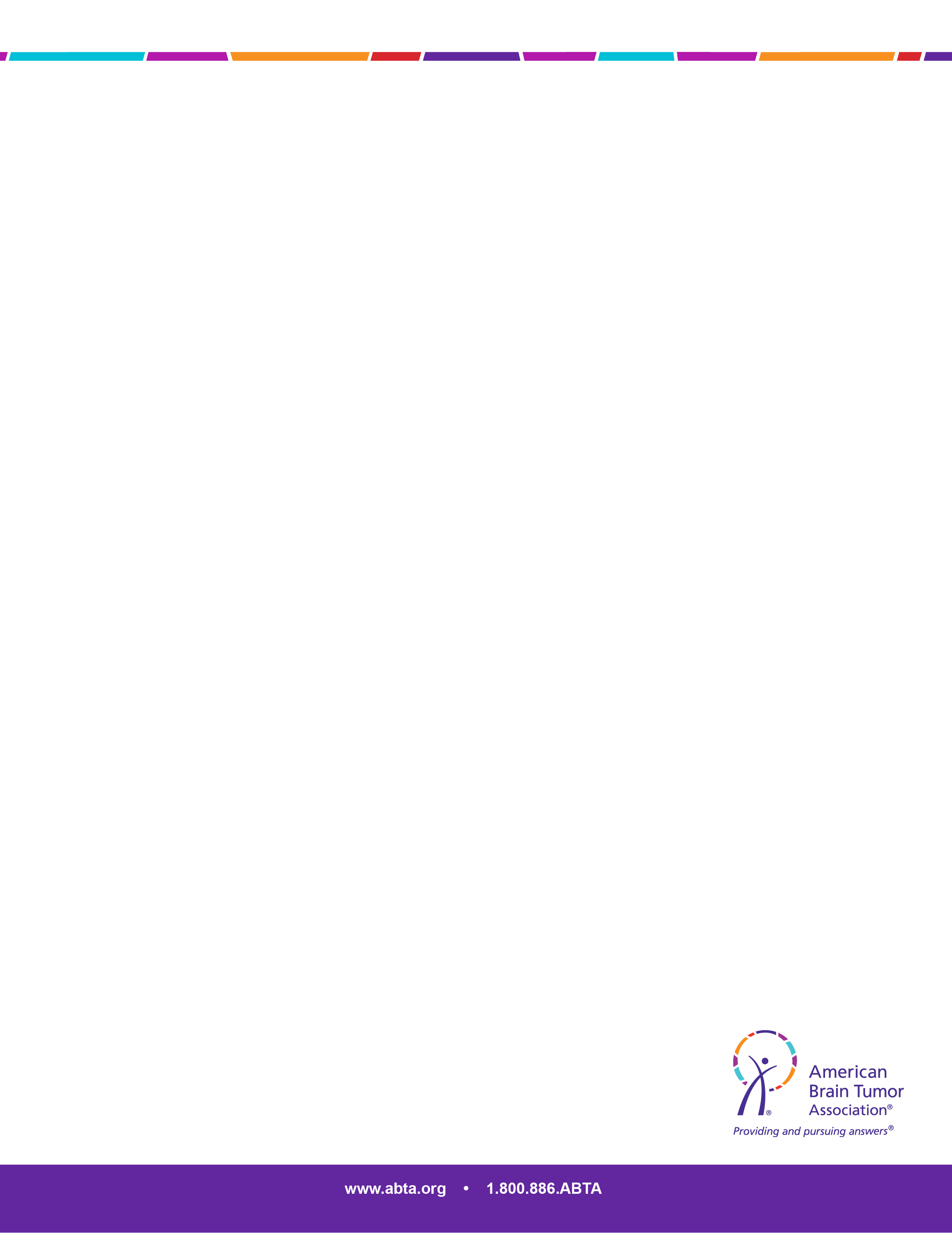 When to call 911
Breathing stops
Lasts for more than 5 minutes
Patient is injured
Patient is pregnant/has diabetes
Occurs in water
Second seizure follows first

General precautions
Follow prescription directions
Limit/stop driving
Use caution around water
[Speaker Notes: There are some cases where emergency assistance is required. You should call 911 or go to the emergency room if:

- The patient stops breathing
- The seizure lasts for more than 5 minutes
- The patient is injured during the seizure
- The patient is pregnant or has diabetes
- The seizure occurs in water, or
- A second seizure immediately follows

You can also take some general precautions to potentially prevent seizures or to prevent injury when they happen:
- Many seizures occur when people don’t take their seizure medication. It’s important to correctly take these medications if they’ve been prescribed.
- In addition, the patient should limit or stop driving. A seizure while driving could injure the patient or others.
- Finally, take care during water situations, even baths. A patient who experiences a seizure in or near water has a chance of drowning.]
Nausea and Vomiting
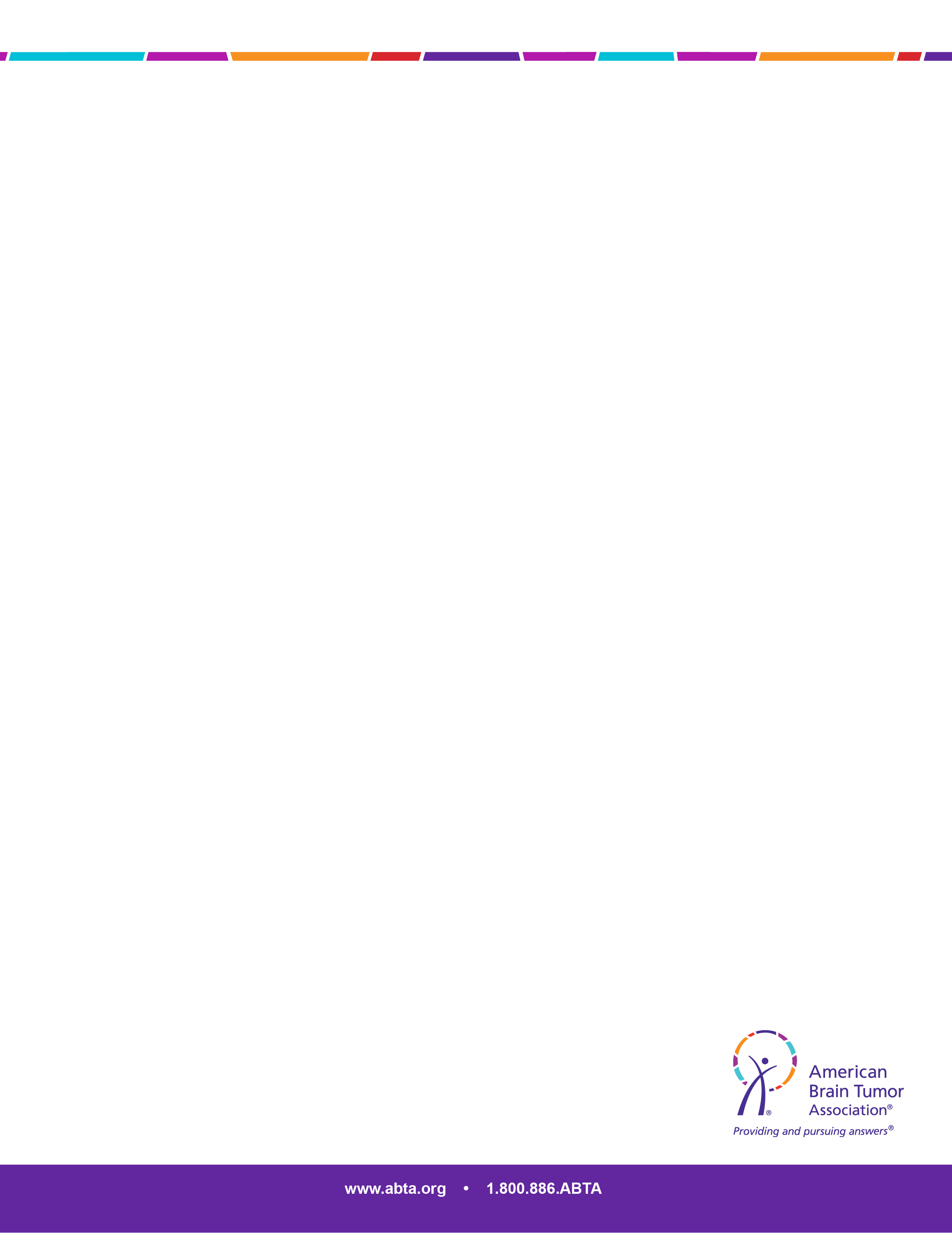 Causes
Tumor itself
Chemotherapy/radiation
Triggers/thoughts/sights/sounds

Management
Note/log symptoms
Anti-nausea drugs
Food choices
After vomiting:
Ice chips/cool liquid
Crackers/mild foods
Relaxation
[Speaker Notes: Nausea and vomiting can be a symptom of the tumor itself, or they can be side effects of treatment such as medication or chemotherapy.

Managing nausea and vomiting can be difficult to manage since nausea can be triggered not only by physical factors, but also by psychological factors, including thoughts of vomiting and visual or olfactory stimuli.

As with other symptoms and side effects, record incidents of nausea and vomiting. 
There are anti-nausea drugs, also called anti-emetics, that can be prescribed. Examples include ondansetron (Zofran), aprepitant (Emend), dexamethasone (Decadron) or lorazepam (Ativan).
What the patient eats, and when, might make a difference. Strongly flavored foods may be a trigger, and tastes may change during treatment.
If a patient does vomit
Ice chips and/or small sips of a cool fluid can help settle the stomach.
Crackers or toast are mild foods that can help ease hunger without causing stomach upset.
Relaxation also helps. As with preventing vomiting, relaxing can soothe the stomach.]
Sensory and motor loss
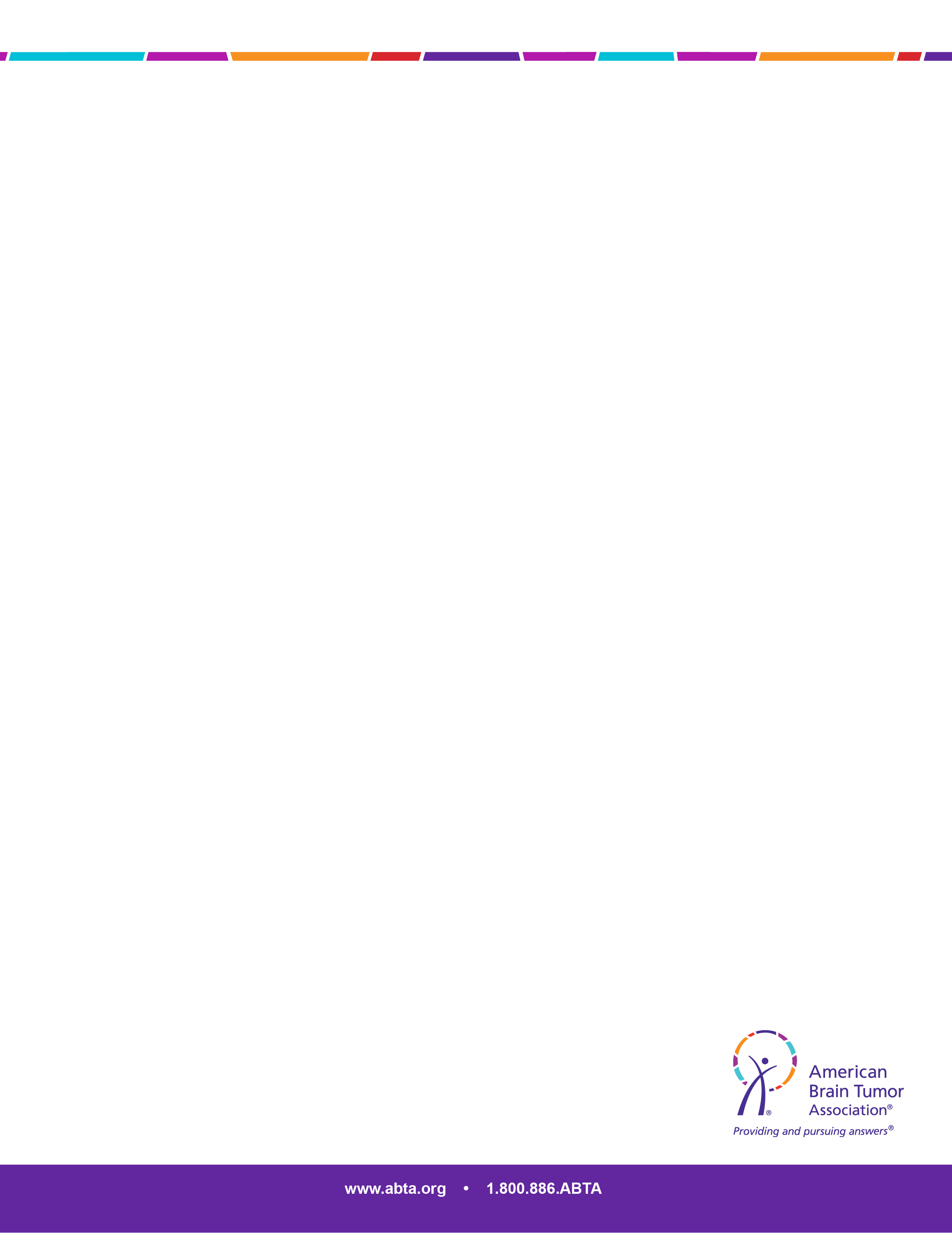 What it looks/feels like:
Difficulty with fine/gross motor skills
Muscle weakness: whole body, certain parts of the body, or one side of the body
Awkward/stiff movements in arms or legs
Asymmetrical or lopsided facial expressions
Tingling or numbness in body/areas of the body
Management
Log symptoms
Rehabilitation therapy
Prevent falls
Avoid slippery surfaces
Secure shoes
Walking aid
Limit distractions when walking
[Speaker Notes: Depending on the size and location of the tumor and type of treatments and medications, the patient may experience problems with motor control. Fine motor and sensory issues may contribute to difficulty with activities like eating and writing. A loss of gross motor control or weakness can make it hard for patients to control their arms, legs and hands, making walking and moving difficult. A patient can also experience awkward or stiff movements in the arms and legs, asymmetrical or lopsided facial expressions, and tingling or numbness in different parts of the body

Most of these issues do not require urgent care; however, to manage a loss of motor skills you should:
Record symptoms and talk to your doctor about any changes
Ask about options for physical rehabilitation or other physical therapy services
Help to prevent falls by
Avoiding slippery surfaces
Making sure shoes fit, are comfortable and have non-slip bottoms
Using a walking aid, such as a walker or a cane. A doctor or physical therapist can assess the patient’s needs and recommend the most appropriate equipment.
And limiting distractions while the patient is walking. The patient may need to focus on movement, and even talking can take away from this concentration and cause a fall.]
Deep venous thrombosis (DVT) and pulmonary embolisms
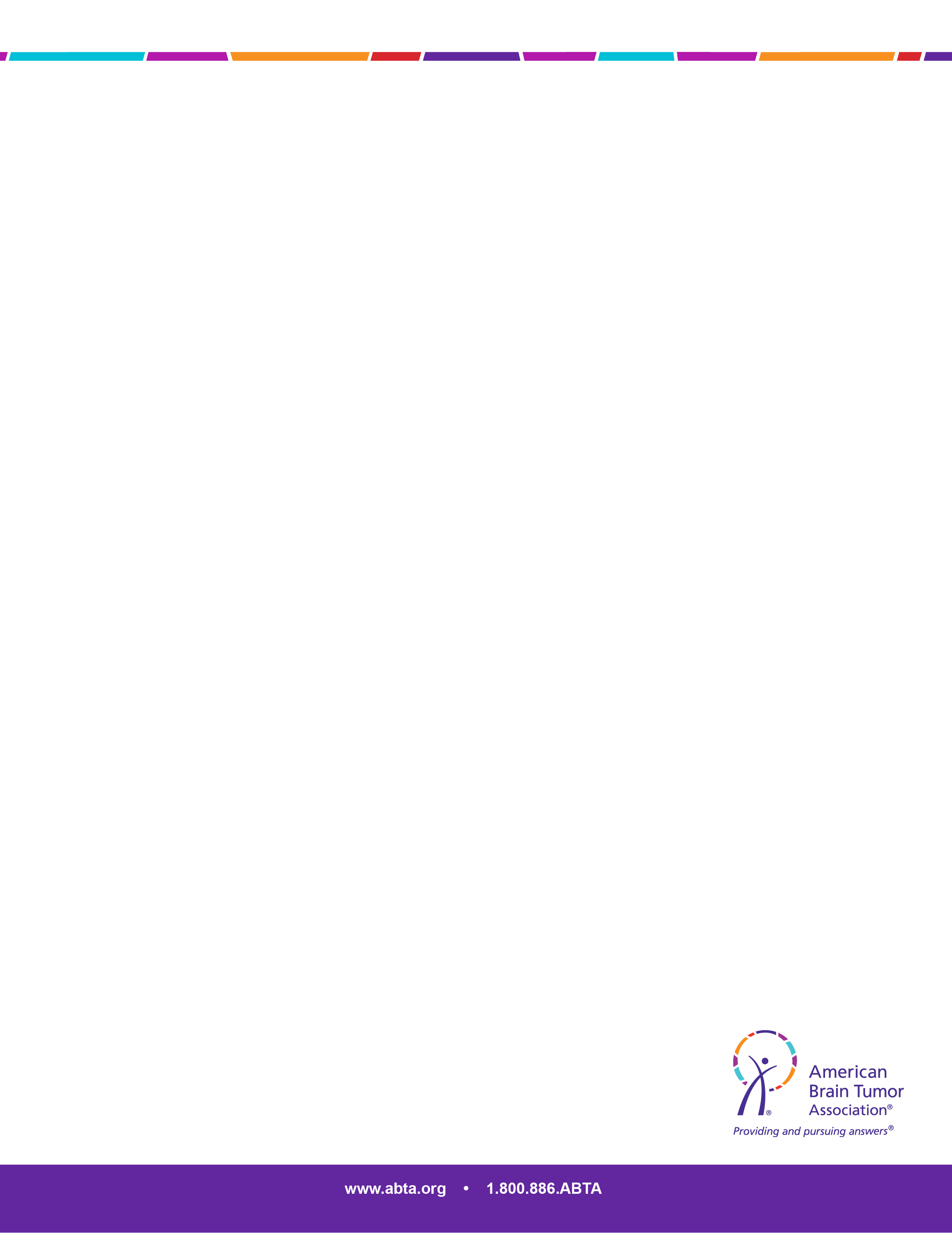 Affects up to 19 percent of patients

What is DVT/PE?
Blood clot that travels from the extremities (DVT)
Can travel to pulmonary vein (pulmonary embolism, or PE)
Highly treatable

Signs/symptoms
Swelling/tenderness in leg/extremity
One leg appears larger than other
Skin on leg turns red

Management
Call physician or go to emergency room
Inform emergency room about condition/recent surgeries
[Speaker Notes: Deep venous thrombosis (DVT) describes the condition where a blood clot forms in the body – usually in the lower extremities, but sometimes in the arms as well. This clot can travel to a vein and cause a blockage called a pulmonary embolism. DVT and PE can occur in up to 19 percent of brain tumor patients.v  DVT and PE are both highly treatable with a timely diagnosis.vi

Signs to look for include:
Swelling, tenderness and pain in the leg
One leg appearing larger than the other, or
Skin on the leg turning red

There are several strategies for responding to these symptoms:
While highly treatable, fast action is needed. Call your physician. If he or she isn’t available, go to the emergency room.
Tell the emergency room staff about your or the patient’s condition and any recent surgeries and medications. Because DVT and PE are somewhat common in patients with brain tumors, your information will help ensure proper diagnosis and treatment.

vLevin JM, Schiff D, Loeffler JS, et al. Complications of therapy for venous thromboembolic disease in patients with brain tumors. Neurology;1993;43(6):1111-4.viOzaki A, Bartholomew J. Venous Thromboembolism: Deep Venous Thrombosis & Pulmonary Embolism. Cleveland Clinic Center for Continuing Education website. http://www.clevelandclinicmeded.com/medicalpubs/diseasemanagement/cardiology/venous-thromboembolism/. Published December 12, 2012. Accessed June 26, 2014.]
Hearing and Vision Loss
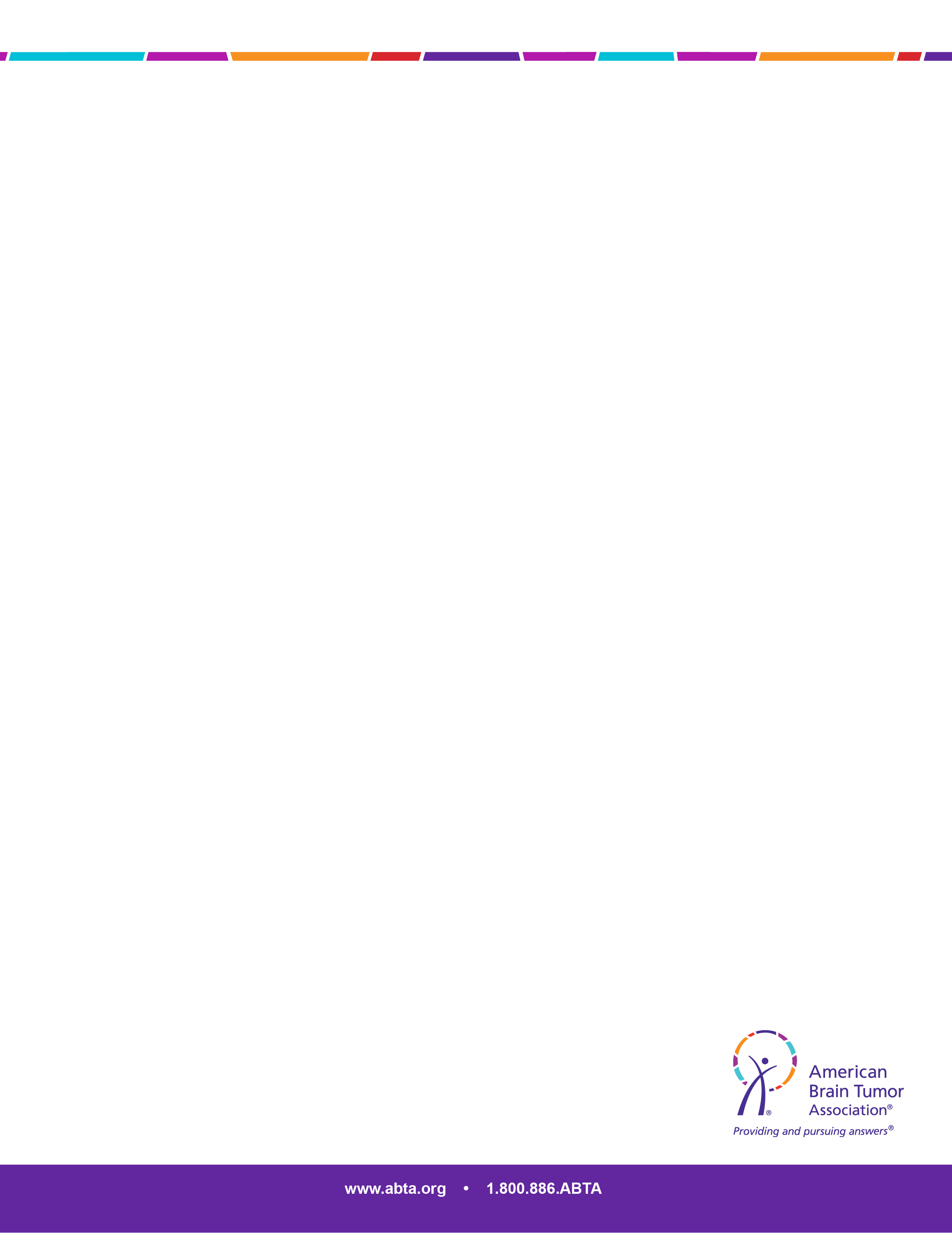 Hearing
Ringing, dizziness
Occurs on one side
During treatment or late-onset
Rarely an emergency

Vision
Inability to recognize objects
Hallucinations
Vision limitations: double vision, loss of peripheral vision, blind spots
Sudden blindness: Call 911
[Speaker Notes: Both hearing and vision loss can occur due to a brain tumor and treatment.

Hearing loss is often characterized by a ringing in the hears, decreased hearing, and/or dizziness
Often it occurs on only one side
It can occur during treatment, but it can appear months after treatment is complete. This is an example of a late-onset effect.
Hearing loss is rarely an emergency, but be sure to alert the patient’s physician to plan for auditory testing and treatment options

Symptoms affecting vision may include the inability to recognize objects when looking at them, hallucinations, and issues such as double vision, loss of peripheral vision, or blind spots.

Vision issues are rarely an emergency, but should be noted (e.g., Is the loss in both eyes or one? What does the patient see/not see?) However, vision loss should be considered an emergency if it occurs suddenly. Sudden blindness can indicate pressure from the tumor on the brain. Call 911 or go to the emergency room.]
Pain
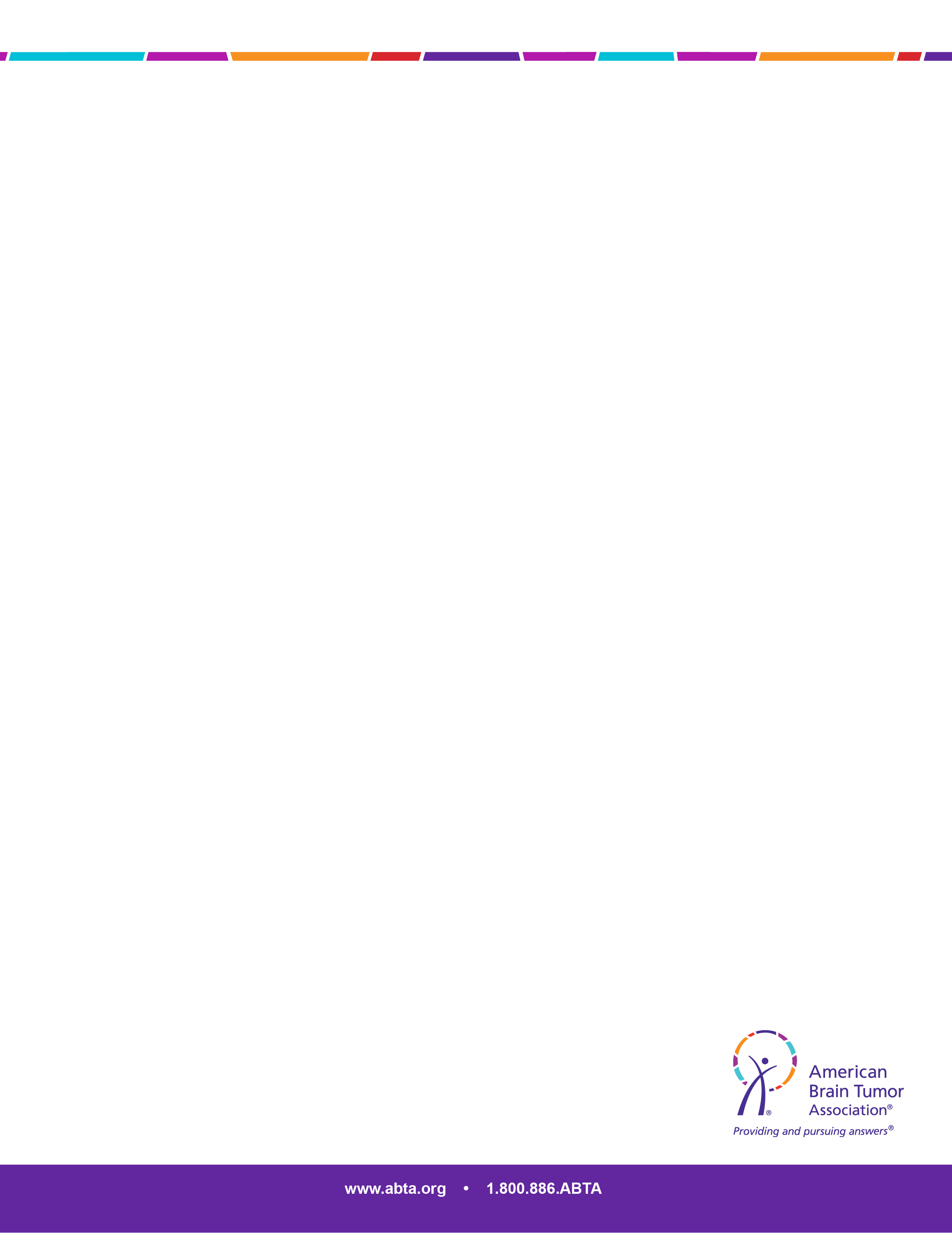 Affects all aspects of life
Eating
Sleeping
Performing daily tasks
Outlook/mental health

Management
Analysis of pain (when/where/description, etc.)
Drugs: Over-the-counter and prescription

Barriers
“Tough it out”
Reluctance to bring up subject
Avoidance of side effects
Fear of addiction
“My husband won’t take his pain medication until the pain is excruciating. I’m pretty sure if he took it regularly the pain wouldn’t get so bad, but he won’t listen.”
[Speaker Notes: Pain is a challenging part of having a brain tumor. As you can see from this quote, many people try to tolerate pain. However, pain and side effects are signals that the body needs help. Finding solutions to managing them can improve your quality of life.

Pain can affect many areas of a patient’s life, from eating and sleeping to the ability to perform daily activities. Someone in pain has more trouble staying positive, and you can imagine that constant pain can cause depression.

You can help medical professionals diagnose the causes of pain and find treatments by working with the patient to analyze the pain itself. You can try to determine:
When and where the pain occurs. Does the pain occur in the morning? Evening? Does it lessen or intensify during the day? Is it in one or more parts of the body? Does the pain move?
What the pain feels like. Descriptive words include: dull, sharp, burning, tingling, pinching and stabling.
Pain intensity. You can help the patient measure his or her pain on a scale of 0 to 10, with 10 equaling severe or excruciating pain, and 0 equaling no pain.
Whether anything makes the pain worse or relieves the pain. Do certain positions help or hurt the pain? What about walking?
How much pain relief the patient is getting from medication. Does the medication provide enough relief? Does it wear off before it’s time for the next dose?

To manage the pain, 

A number of drugs may be used to manage pain, including over-the-counter pain relievers such as aspirin, acetaminophen (e.g. Tylenol) and ibuprofen (e.g. Advil). 
In addition, a doctor might prescribe opioids, such as morphine, oxycodone or others to relieve severe pain. Other medicines to treat depression or seizures may also be prescribed.

You may find that you or the patient you’re caring for doesn’t want to take medication for pain. This might be because:
The patient or the caregiver thinks that they need to tough it out.
A reluctance of patients, caregivers, or even physicians to talk about pain.
Patients might want to avoid the side effects of medication, and there are definitely side effects of stronger medications, such as opioids. 
They may also be afraid of addiction or overdose.

These issues can and should be discussed with your care team. Sometimes symptoms will subside with time. Sometimes they indicate a health issue that needs to be addressed, and in other cases side effects can be managed with additional treatment.

Getting your questions answered will bring you greater peace of mind. Once you understand how the medication works, how it affects you and how prescriptions and dosages can be changed or modified, you will be well on your way to managing pain more effectively.]
Pediatric side effects
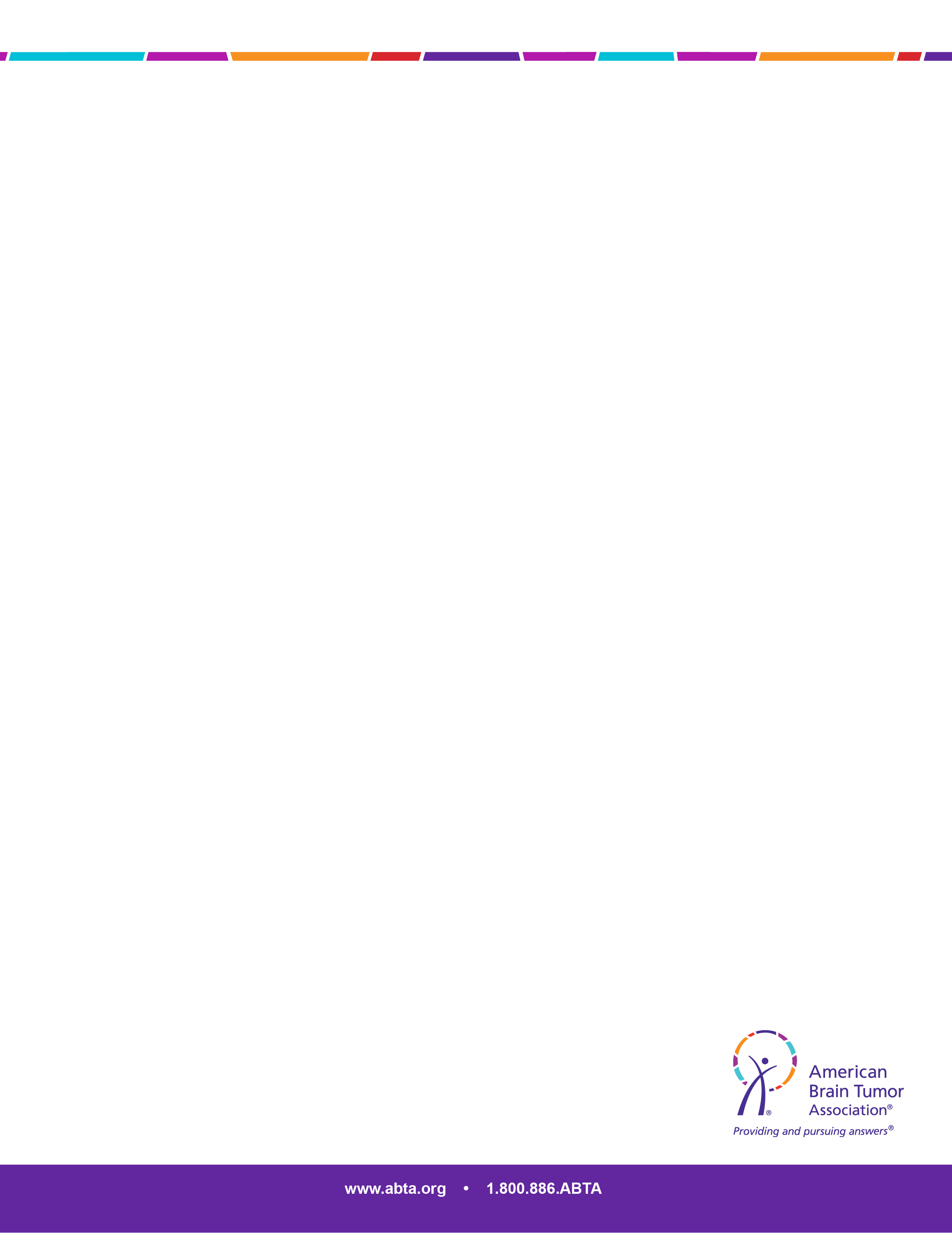 Muscle weakness, diminished coordination 
Hearing and vision problems 
Seizures and other neurological issues  
Hormonal problems
Slowed growth
Hypo- or hyperthyroidism
Diabetes
Early or late puberty, infertility
Damage to internal organs and/or other body systems 
Secondary cancers in other parts of the body or a recurrence of a tumor in the brain 
Higher likelihood of late-onset symptoms
[Speaker Notes: Children will have side effects that are similar to adults depending on the type and location of their tumor. However, because their brains and bodies are still growing, and because they can live for many decades post-treatment, there may be additional physical symptoms children experience.

Physical symptoms may include:
Physical disabilities such as weakness of muscles and diminished coordination 
Hearing and vision problems 
Seizures and other neurological issues  
Hormonal problems including slowed growth, hypo- or hyperthyroidism, diabetes, early or late puberty, and infertility
Damage to internal organs and/or other body systems 
The possibility of developing secondary cancers in other parts of the body or a recurrence of a brain tumor

These symptoms may appear immediately after treatment, or they may emerge years after treatment has stopped. It is extremely important that brain tumor survivors of all ages be followed by a medical team versed in late effects throughout their lifespan. 

The ABTA has much more information on pediatric tumors, and of course, you can always talk to your care team about your child’s treatment.]
Managing physical symptoms
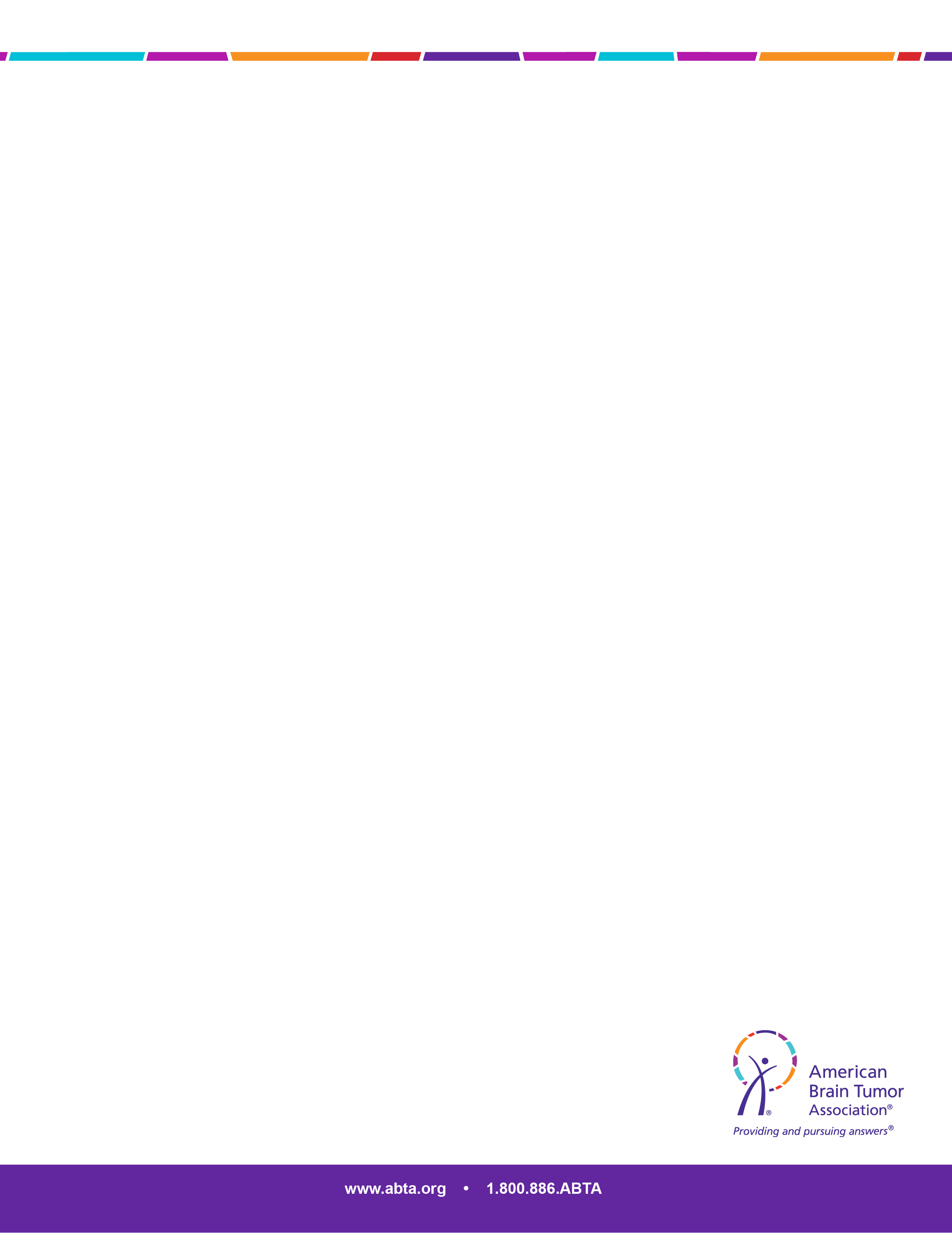 Wide variety of physical symptoms
Type, severity of tumor

Management by
Keeping a log
Talking to care team

Keep educating yourself
Ask questions
Don’t dismiss symptoms
Knowledge is peace of mind
“What should I be doing now? Should I give him a different diet? What can I control that would help him?”
[Speaker Notes: We’ve been through many of the major symptoms and side effects you or your loved one might experience while going through the experience of having a brain tumor. As you’ve been learning, symptoms can vary a lot depending on the type of tumor and its severity.

No matter what the symptoms or side effects are, it’s helpful to keep a log. You’ll be able to help your care team better provide answers if you can provide more details about what you’re experiencing.

The more you know about the physical symptoms and side effects you might experience, the more you will be able to prepare for what’s to come. Continue to ask questions, and don’t dismiss or try to “tough out” pain and other symptoms. Keeping yourself informed should bring you relief from symptoms as well as additional peace of mind.]
Contact information
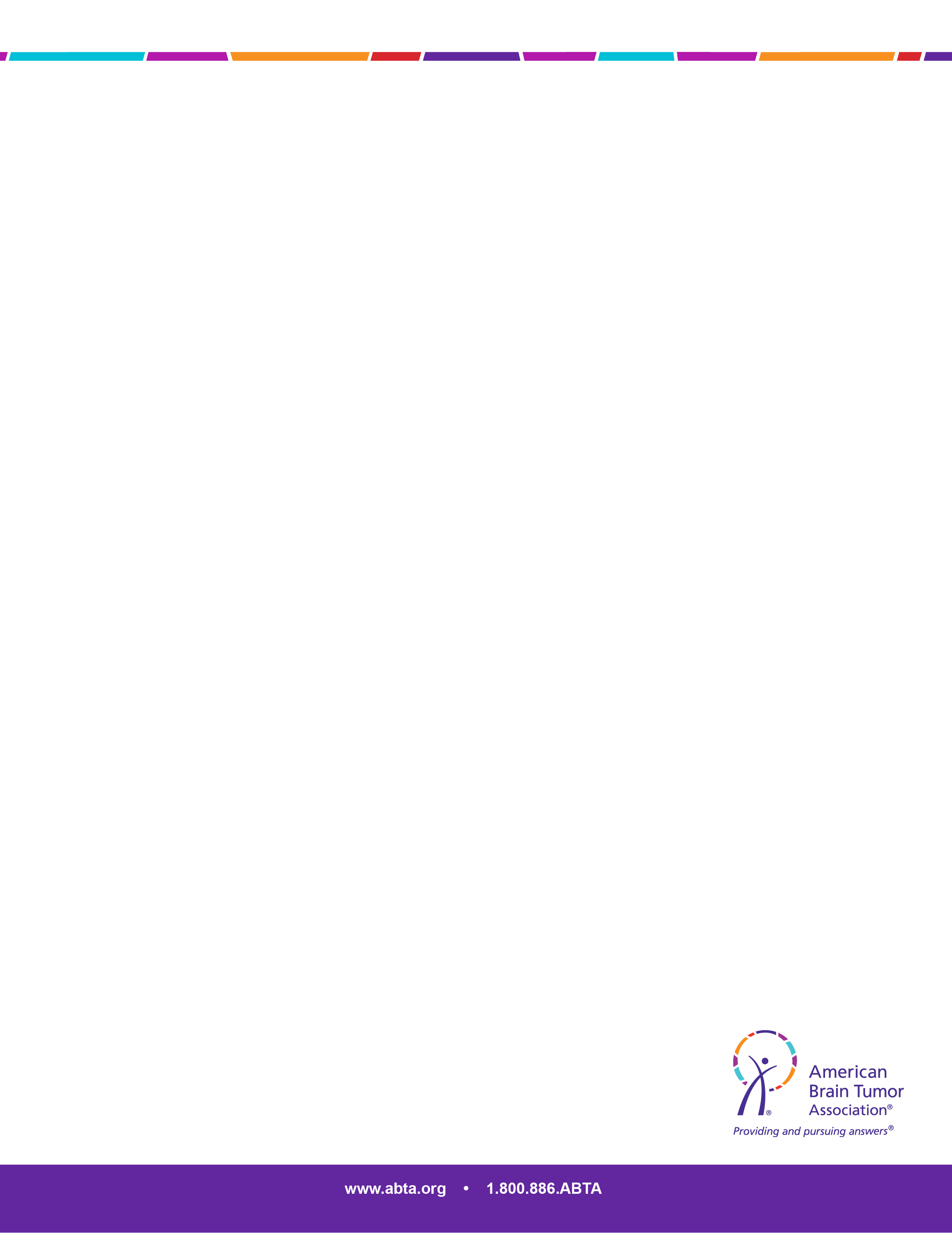 Phone:    1-800-886-ABTA (2282)
Email:      abtacares@abta.org

Online:     www.abta.org
           www.facebook.com/theABTA 
           www.twitter.com/theABTA
[Speaker Notes: We encourage you find information on our website at any time of the day or night, or to call the ABTA CareLine.

Thank you for joining me today.]